A quasi-stationary meander and 
its ecological implications:
A story told with a single line of measurements in the western South Atlantic
Filipe Pereira1,2,*, Ilson Silveira1, Amit Tandon2, Caique Luko1,3,
Mateus Chuqui1, Mayza Pompeu1, Luan Michelazzo1, Frederico Brandini1
*pereiraf@usp.br
1University of São Paulo, 2University of Massachusetts Dartmouth,  
3Scripps Institution of Oceanography
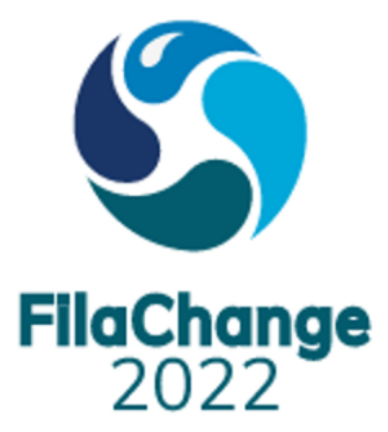 FilaChange
2022
Providence, USA, 31 August 2022
Outline
Introduction
Sampling strategy
The Cape São Tomé Eddy
Upper ocean features
Ecological response
Highlights
More questions
About me
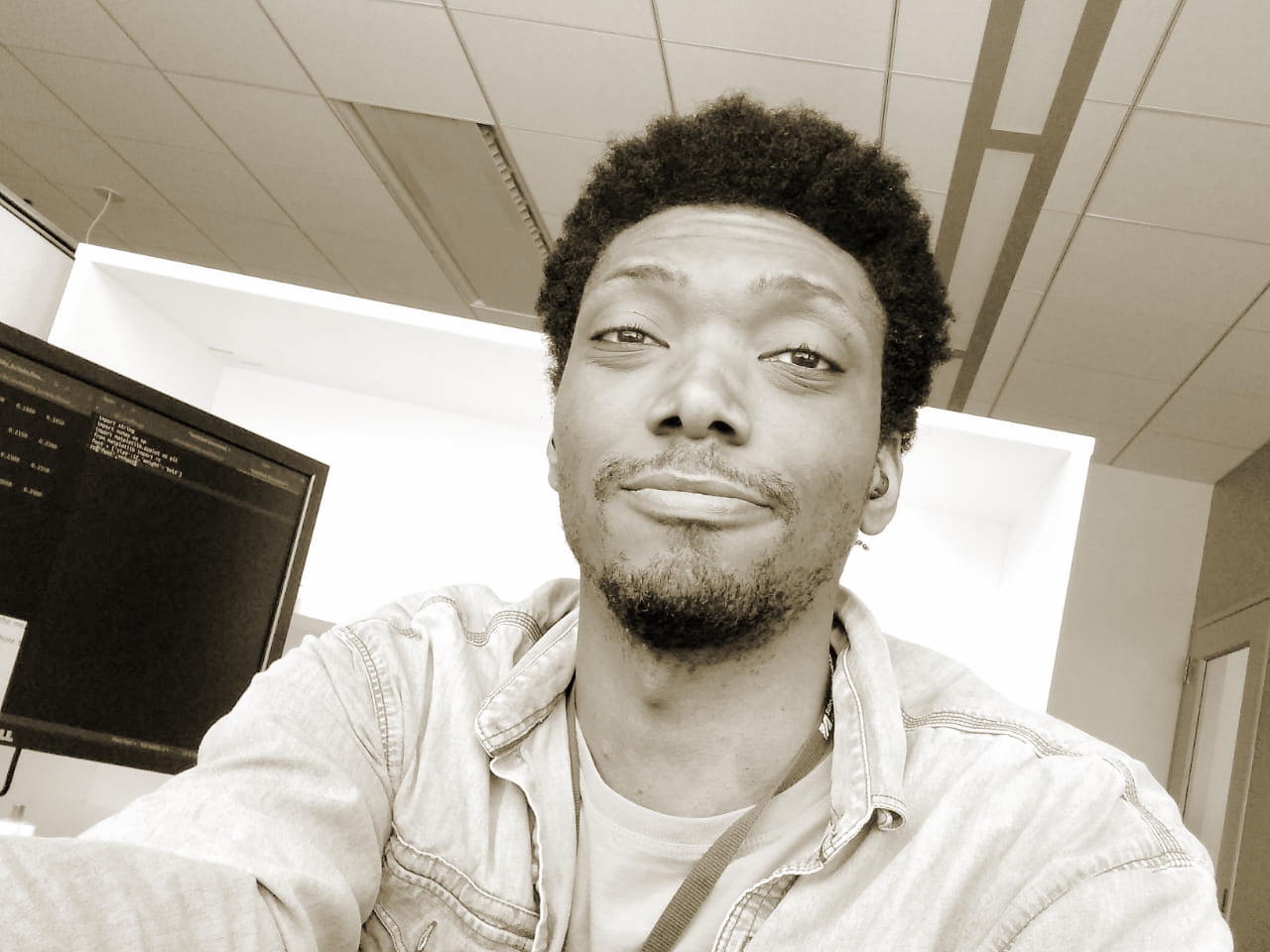 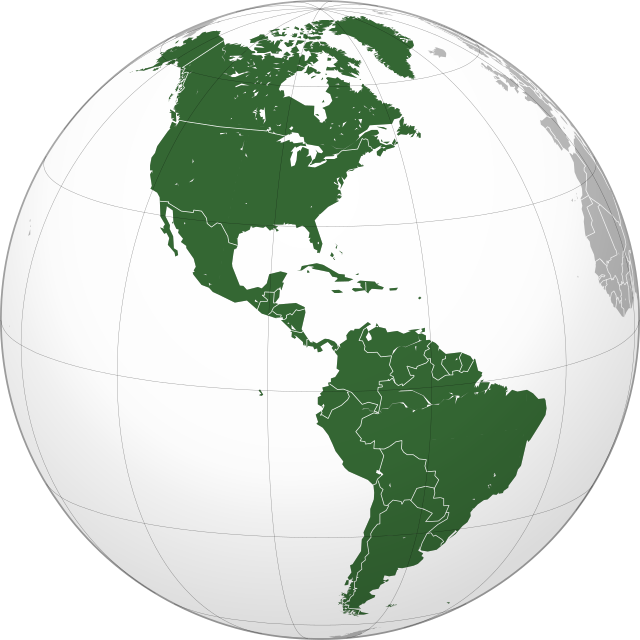 01
About me
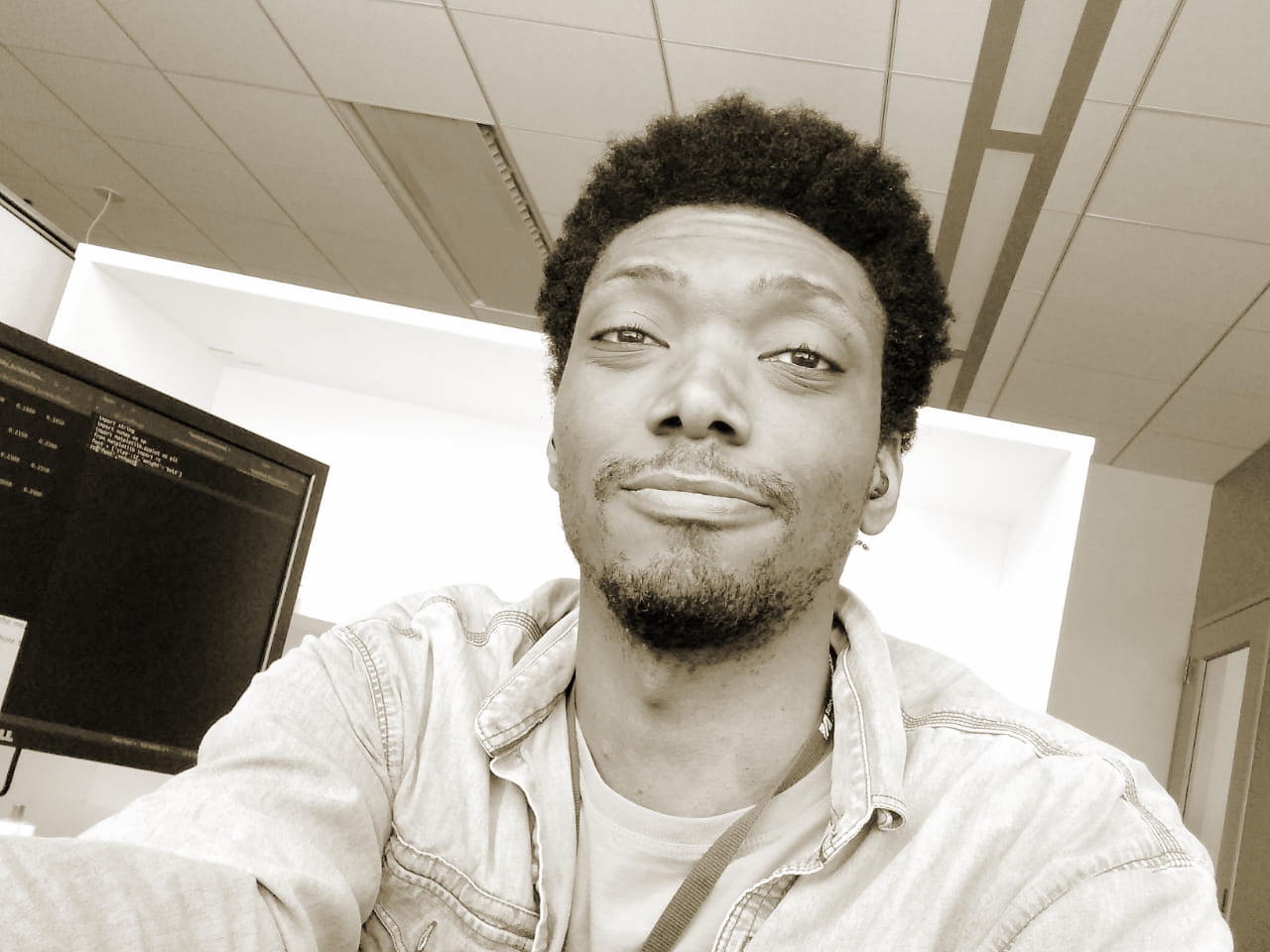 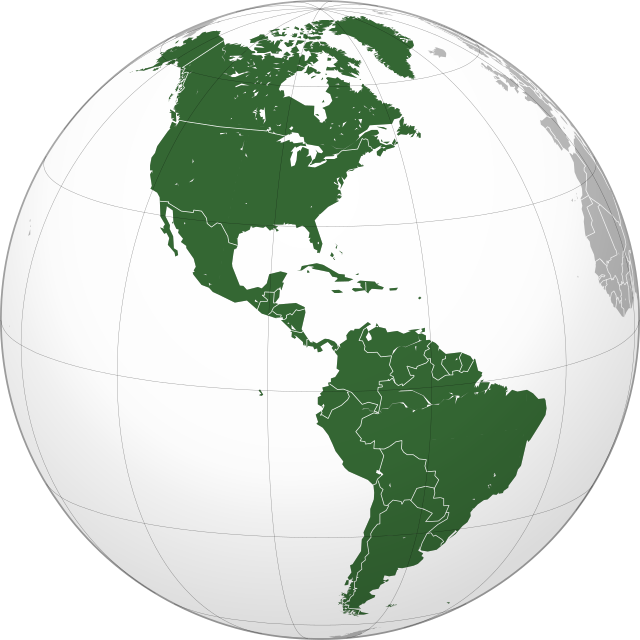 BSc in Oceanography - University of São Paulo
Advisors: Ilson Silveira, Amit Tandon, Glenn Flierl
01
About me
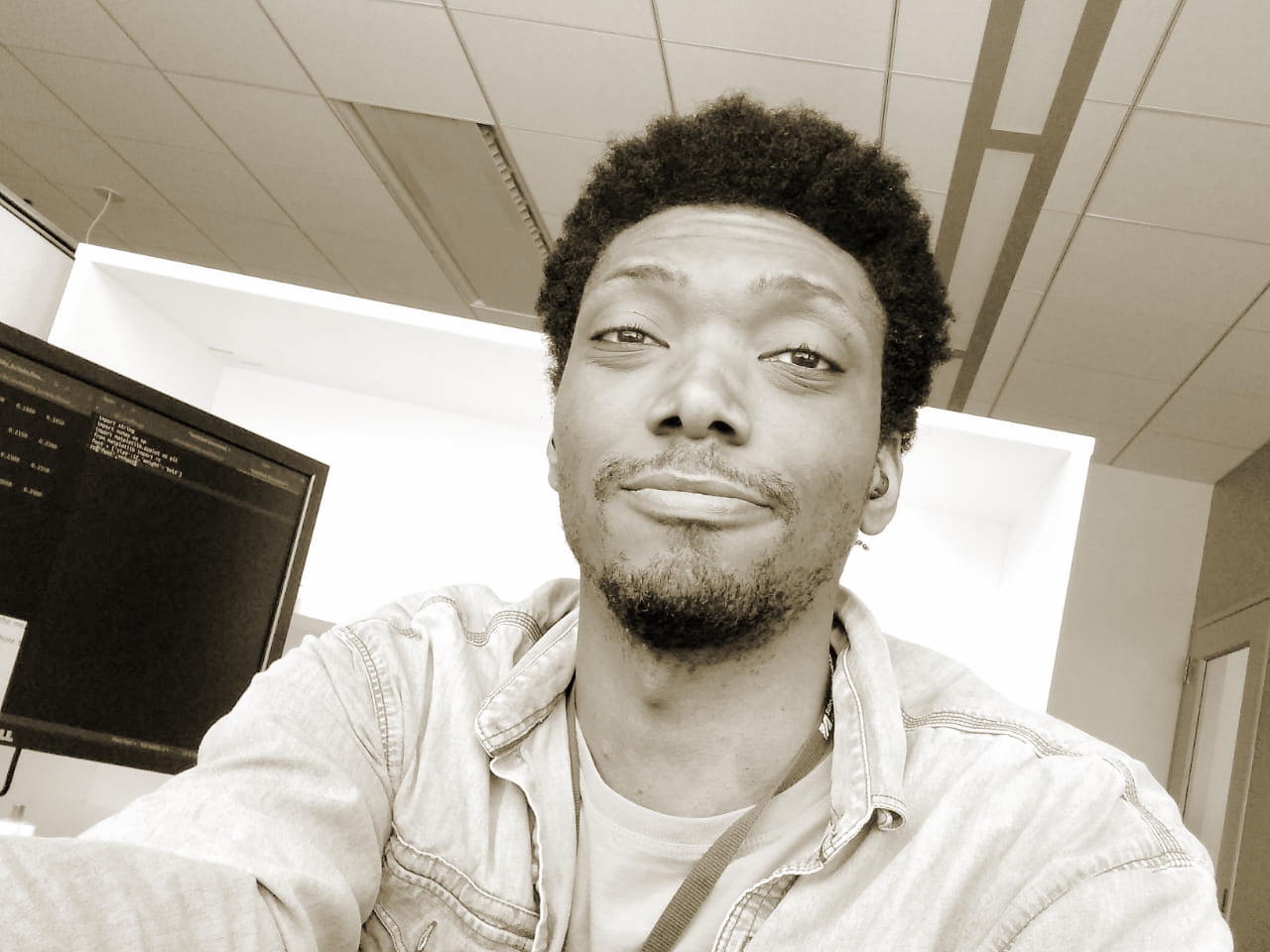 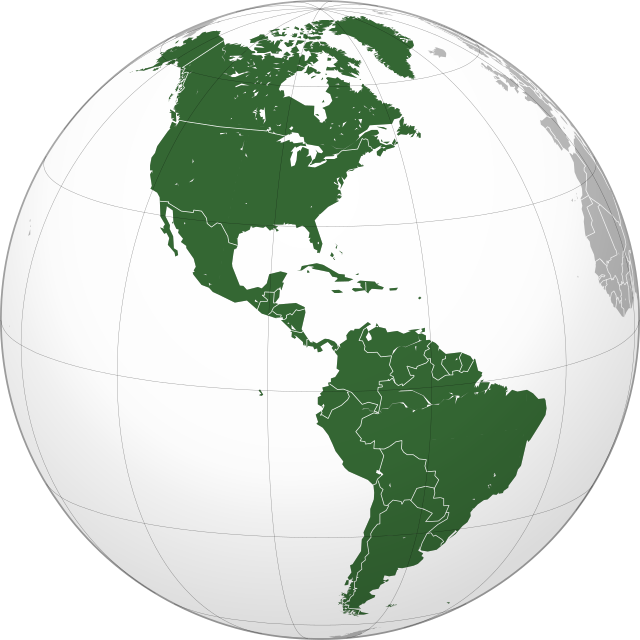 BSc in Oceanography - University of São Paulo
PhD Candidate - Dual Degree USP/UMassD
Advisors: Ilson Silveira, Amit Tandon
01
About me
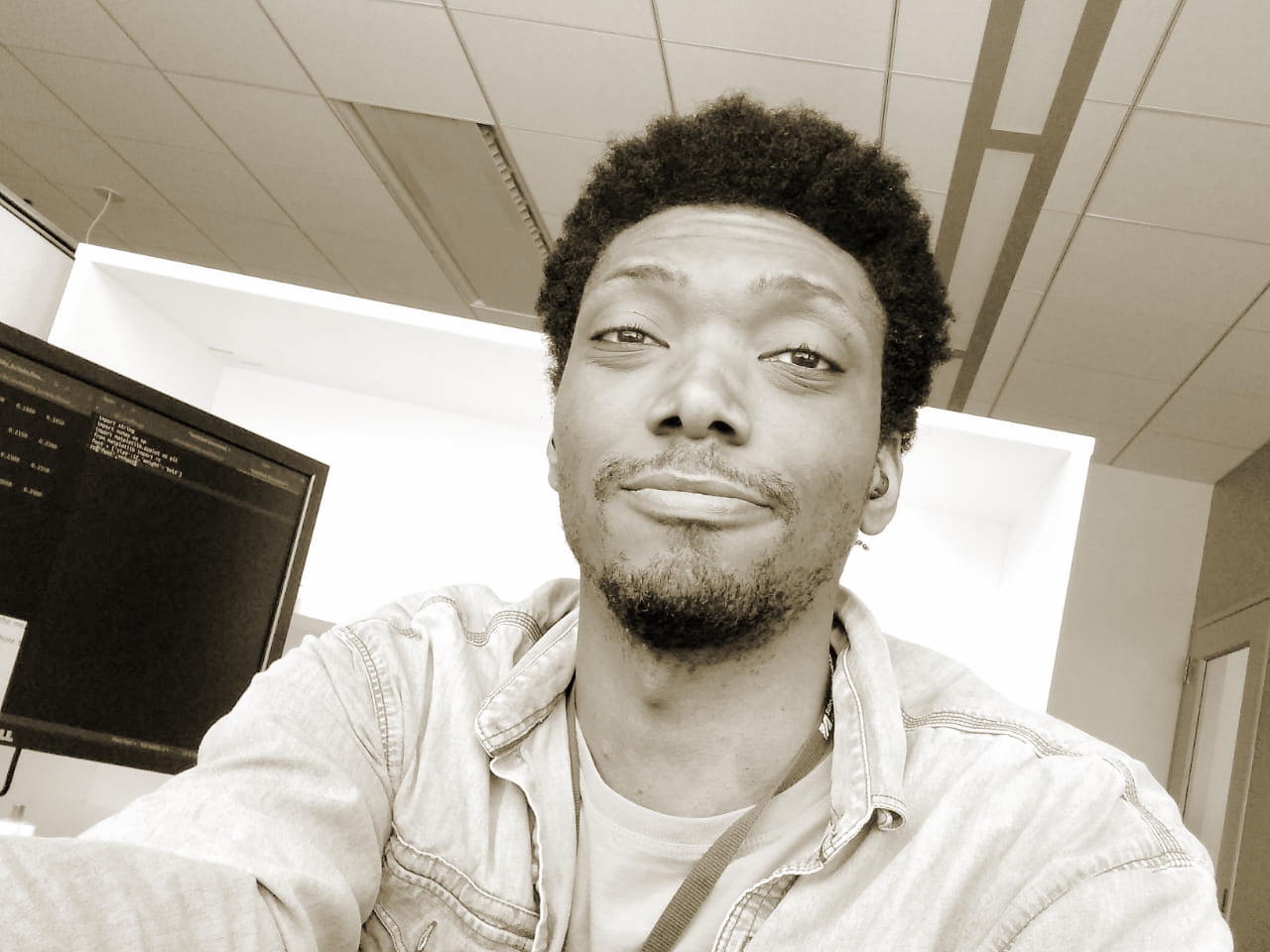 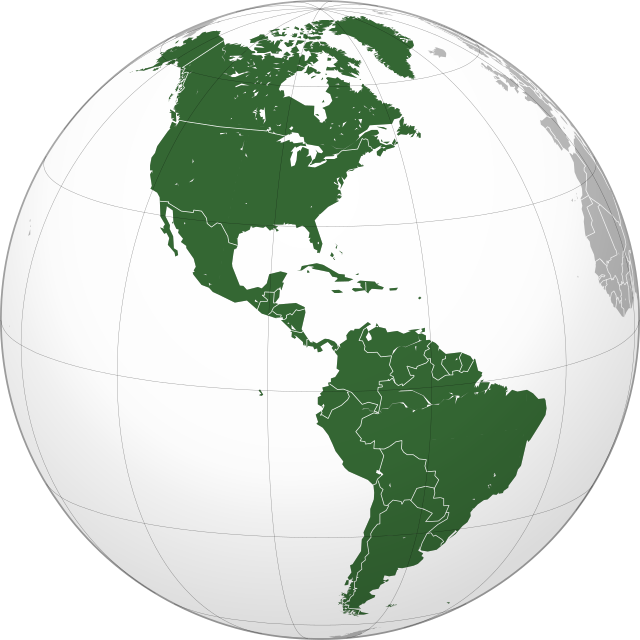 BSc in Oceanography - University of São Paulo
PhD Candidate - Dual Degree USP/UMassD 

Physical oceanographer with an ecologist’s heart
Observationalist and modeler
01
About me
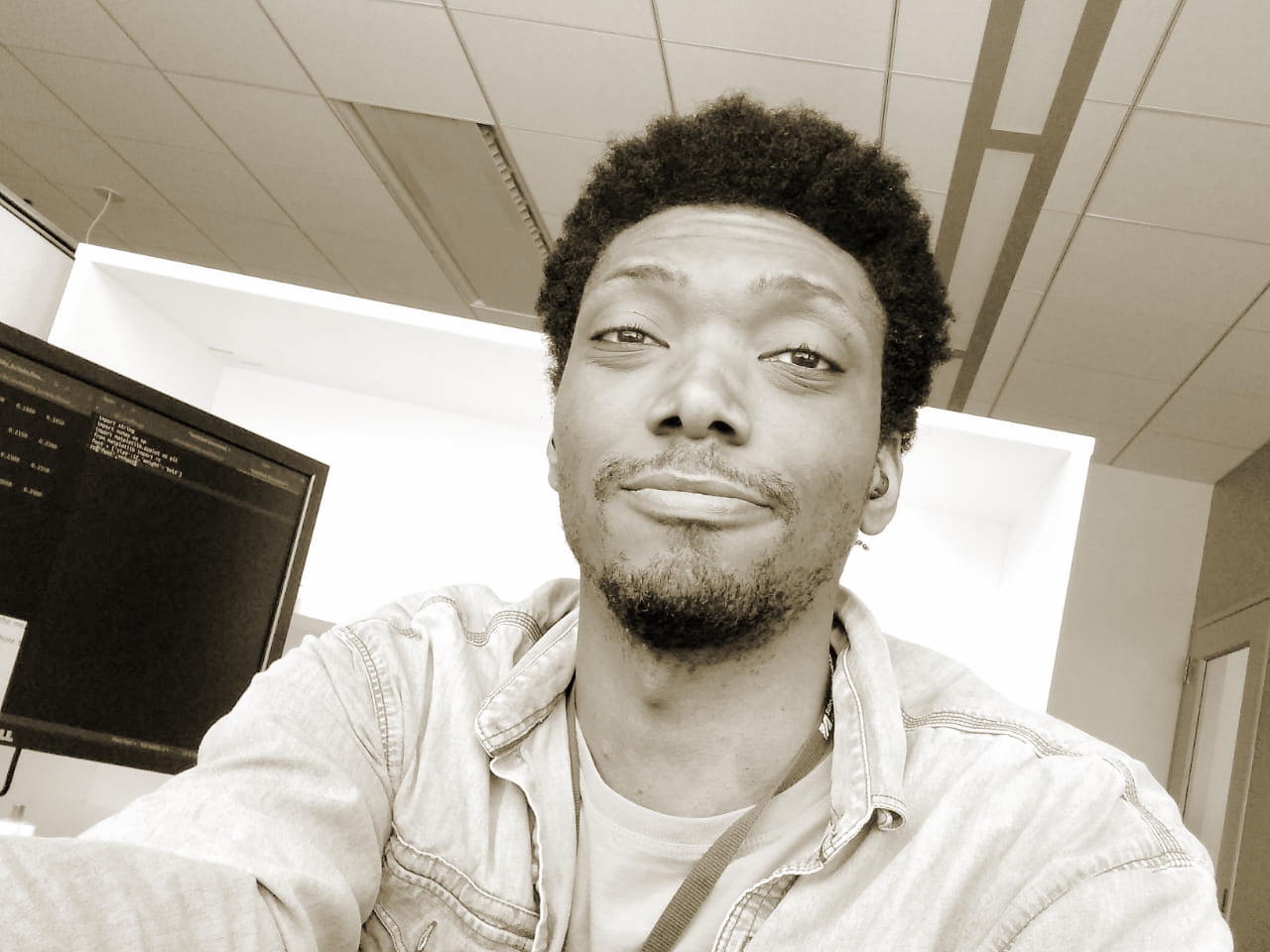 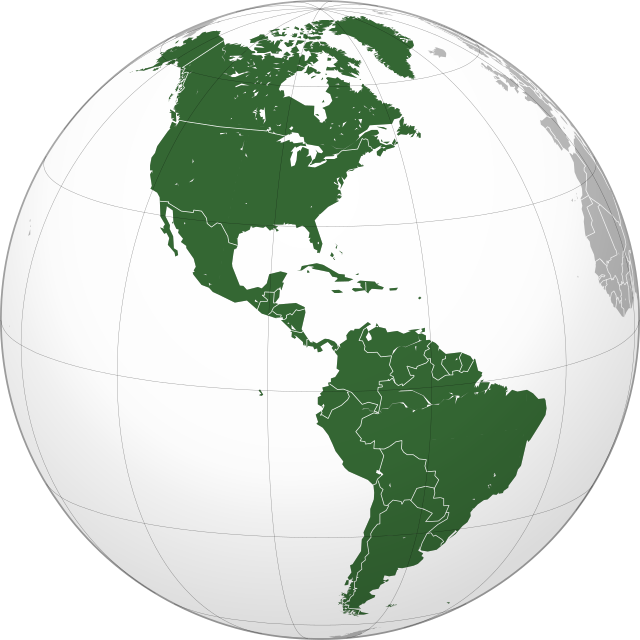 BSc in Oceanography - University of São Paulo
PhD Candidate - Dual Degree USP/UMassD 

Physical oceanographer with an ecologist’s heart
Observationalist and modeler

Interests:
Mesoscale and submesoscale dynamics
Physical-biological interactions
Plankton ecology and biogeography
01
Introduction
1.    Introduction
The western boundary currents off SE Brazil
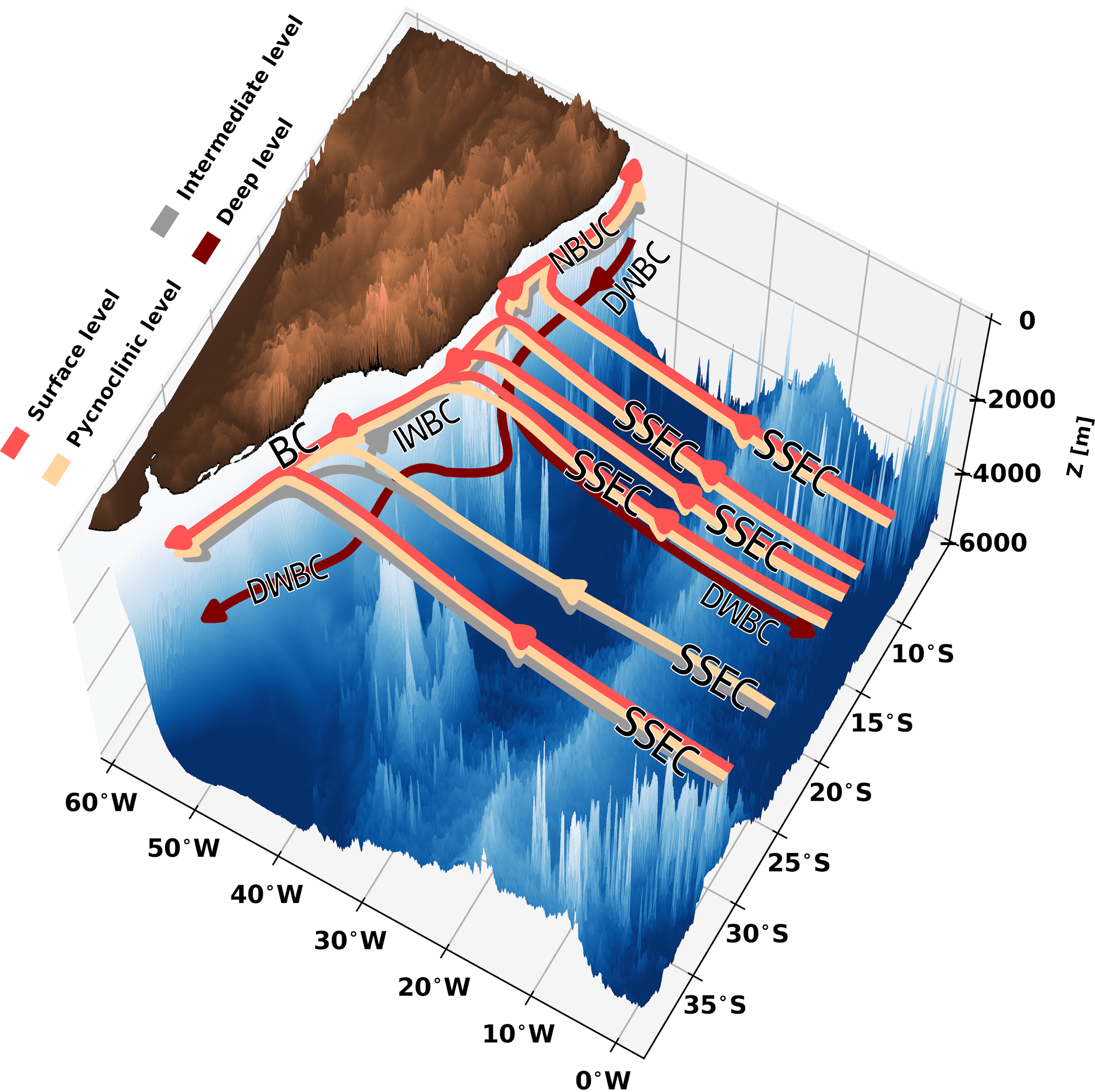 Brazil Current (BC): 
surface level (0-500 m).
Warmer and saltier waters poleward. 

Intermediate Western Boundary Current (IWBC):
intermediate level (500-1500 m).
Colder and fresher waters equatorward.
Luko et al. (2021)
02
1.    Introduction
The western boundary currents off SE Brazil
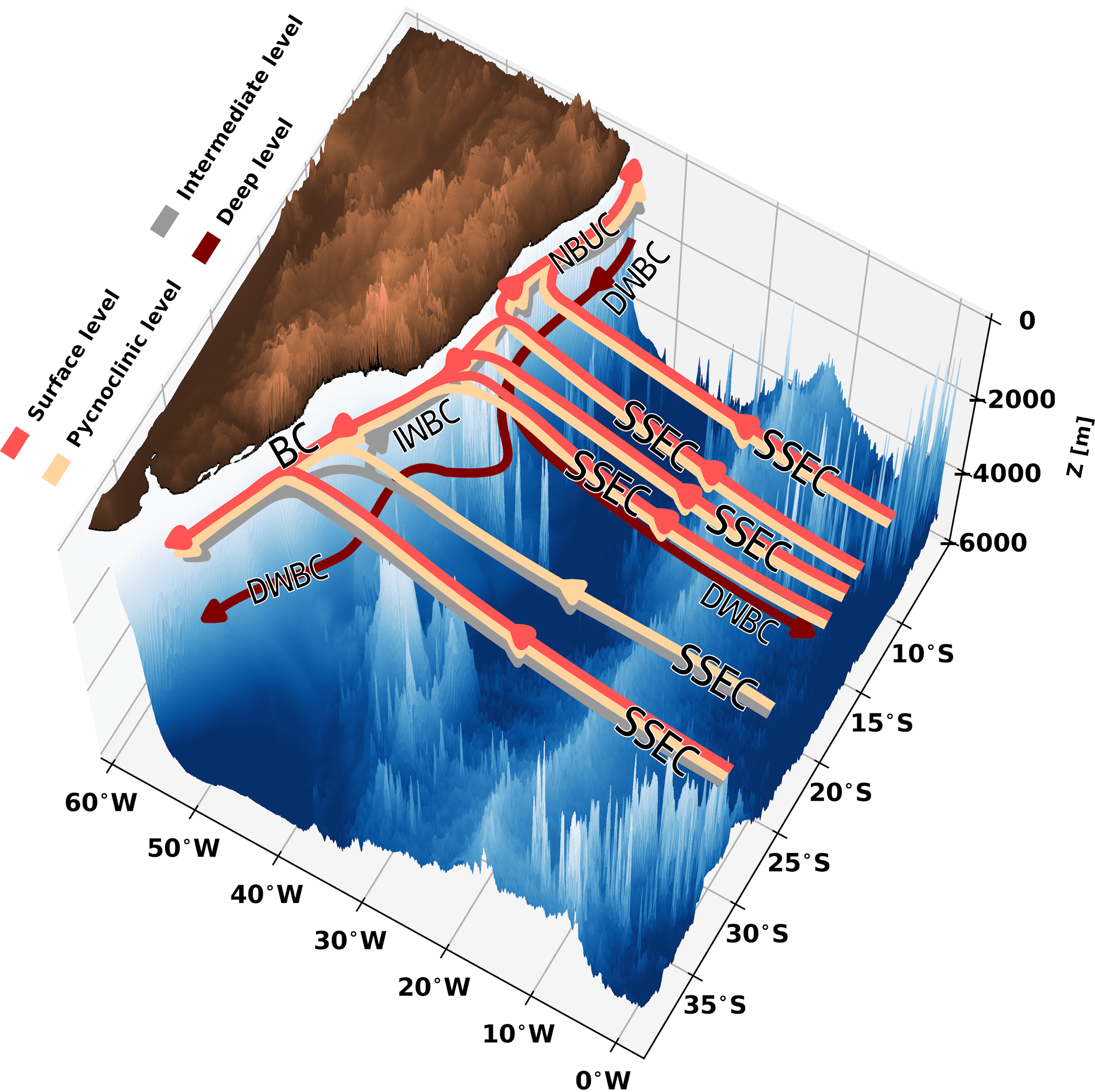 Brazil Current (BC): 
surface level (0-500 m).
Warmer and saltier waters poleward. 

Intermediate Western Boundary Current (IWBC):
intermediate level (500-1500 m).
Colder and fresher waters equatorward. 

First-baroclinic-mode jet.
Luko et al. (2021)
02
1.    Introduction
Quasi-stationary meanders
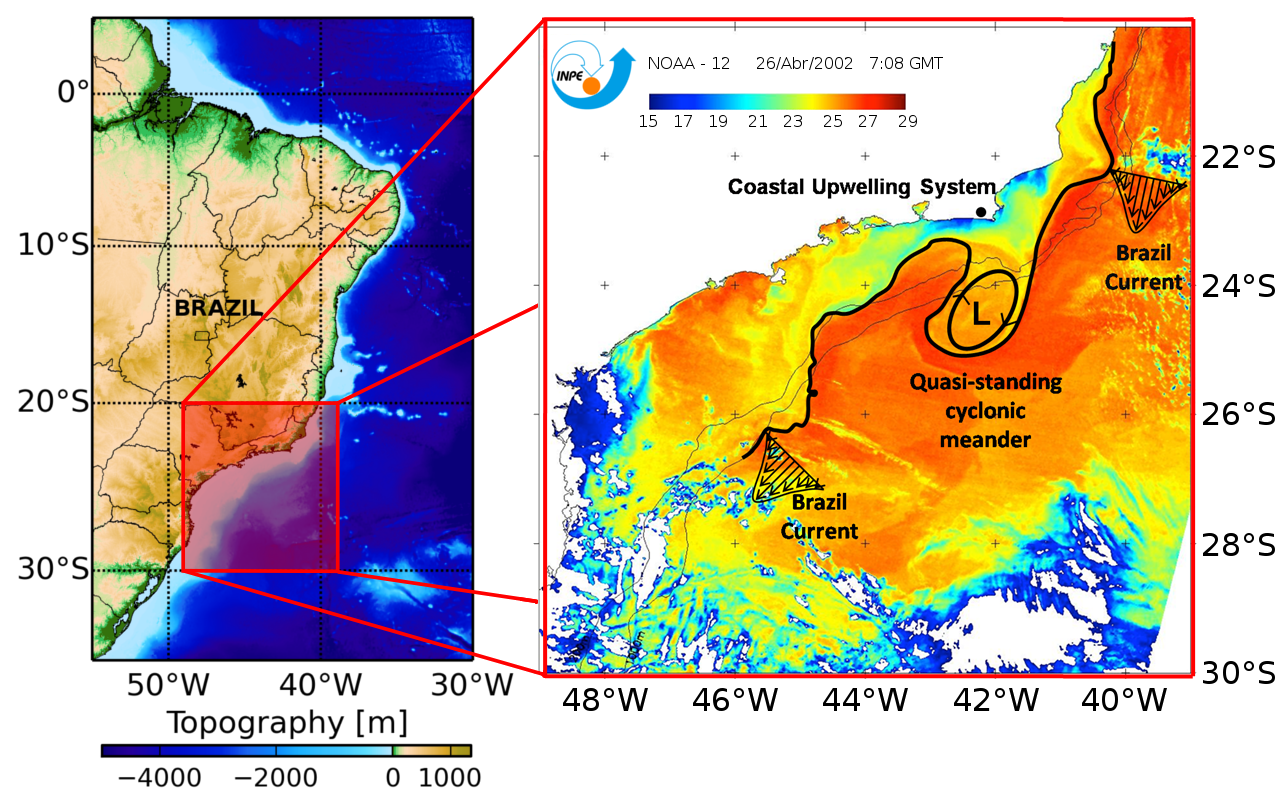 Continental margin changes direction between 20°S e 23°S.

Formation of large mesoscale meanders - Baroclinic Instability.

Observed off Cape Frio (23°S), and Cape São Tomé (22°S), quasi-stationary nature.

Cyclonic rings are frequently shed.

Likely to condition the pelagic ecosystem and contribute to cross-shelf exchange.
Cape São Tomé
Cape Frio
Courtesy of Gilberto Watanabe
03
1.    Introduction
Problem
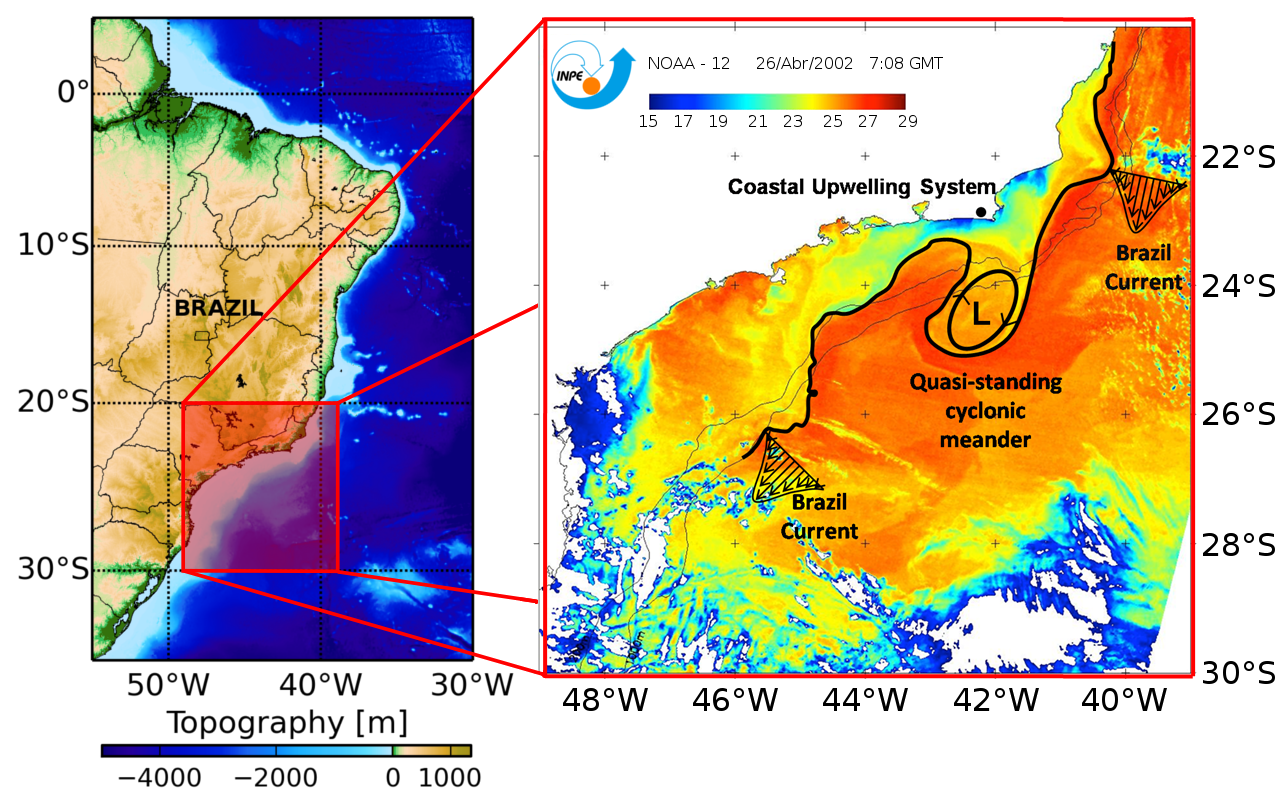 Direct measurements are scarce.

Topographically generated.

Global numerical models fail in reproducing these phenomena properly.
Cape São Tomé
Cape Frio
Courtesy of Gilberto Watanabe
03
Scientific Questions
What impact do these meanders have on the vertical and horizontal distribution of nutrients and phytoplankton? 


Are these features oases of enhanced primary production in the oligotrophic western South Atlantic at mid-latitudes?
04
Sampling strategy
2.    Sampling strategy
The ILHAS 3 cruise
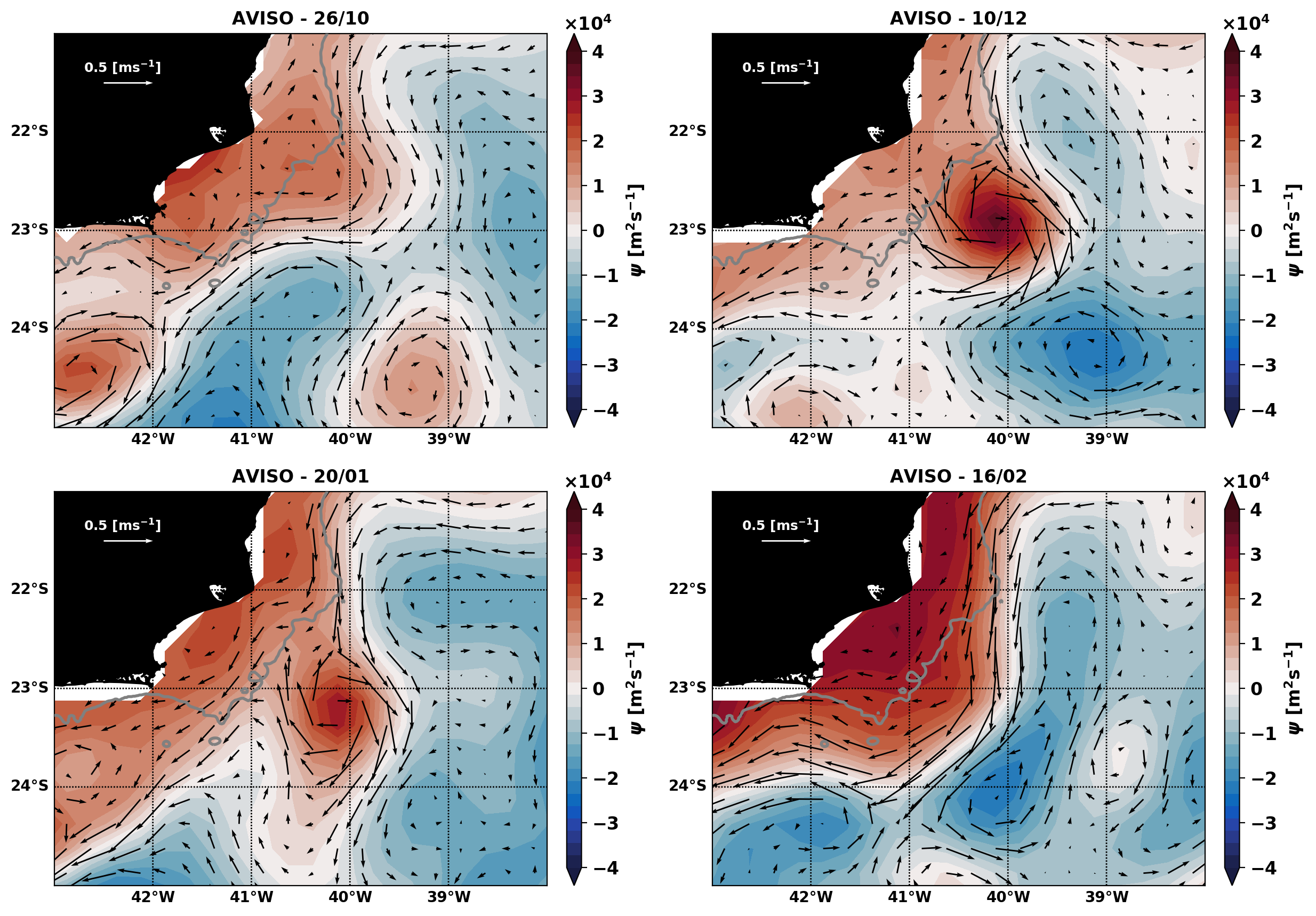 A strong cyclonic mesoscale feature observed from October 2019 to February 2020;
05
2.    Sampling strategy
The ILHAS 3 cruise
ILHAS 3
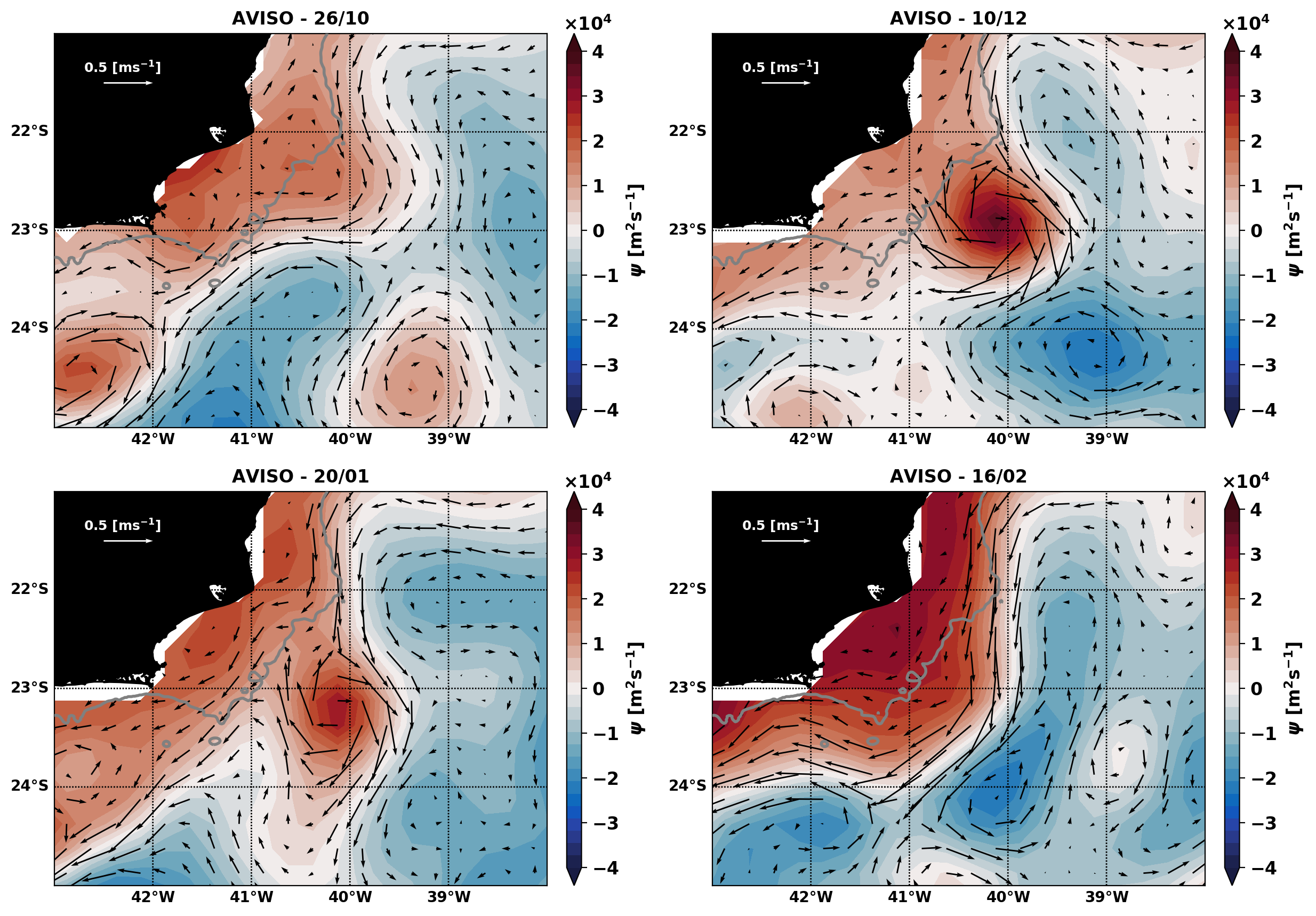 A strong cyclonic mesoscale feature observed from October 2019 to February 2020;

Detected and surveyed during the ILHAS 3 cruise – December 2019.
05
2.    Sampling strategy
The ILHAS 3 cruise
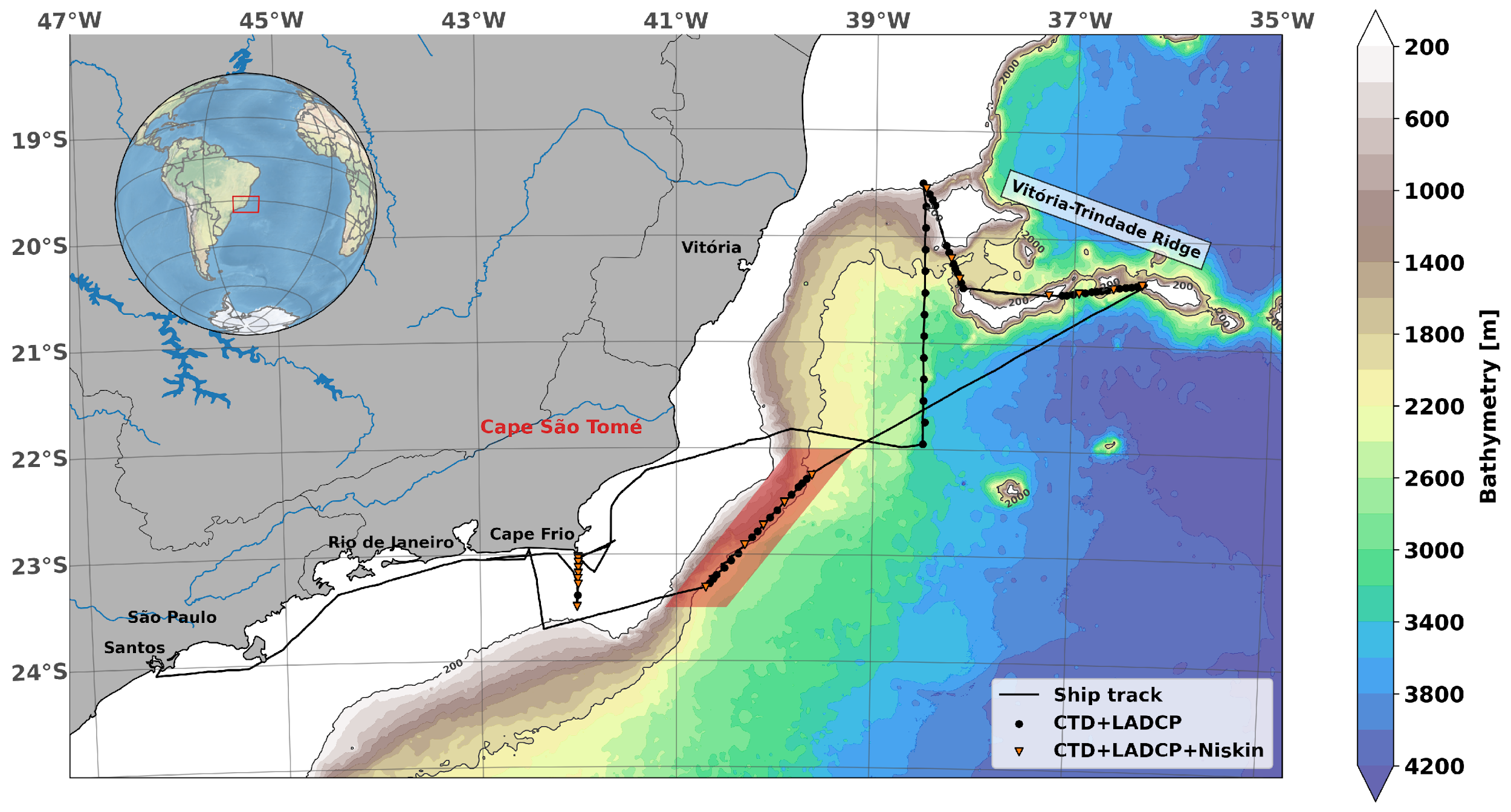 06
2.    Sampling strategy
The Cape São Tomé Eddy
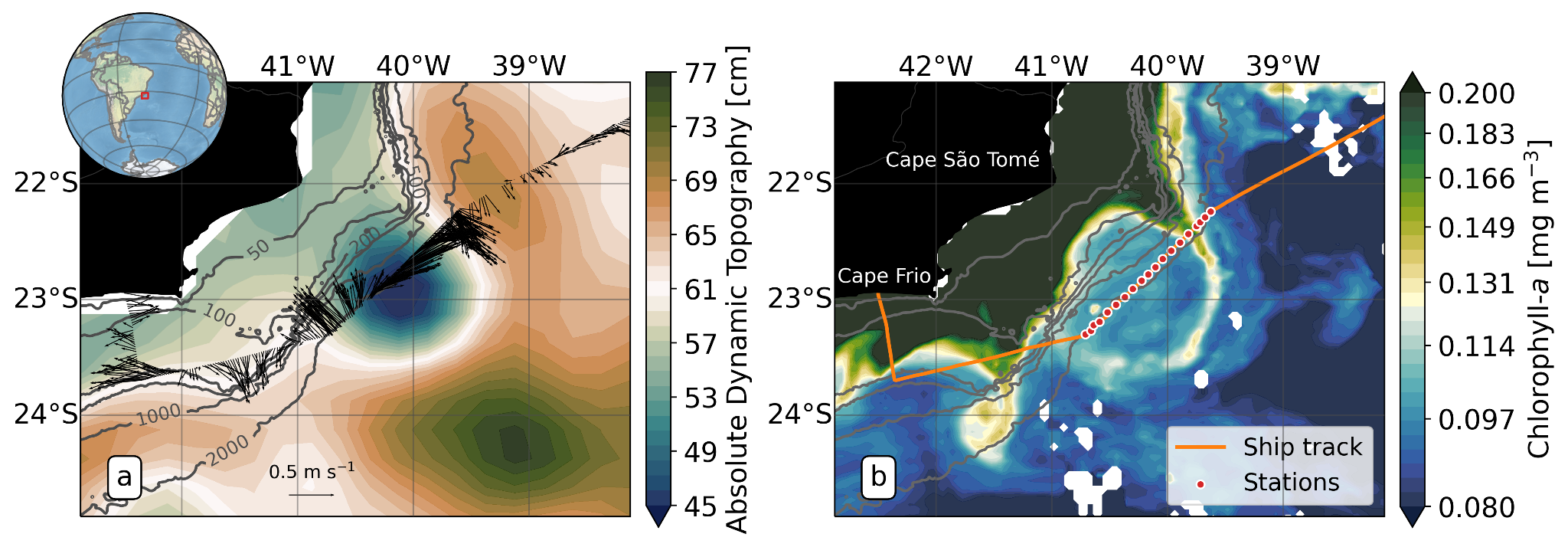 Traditional CTD stations; shipboard and lowered ADCPs.
07
The Cape São Tomé Eddy
2.    The Cape São Tomé Eddy
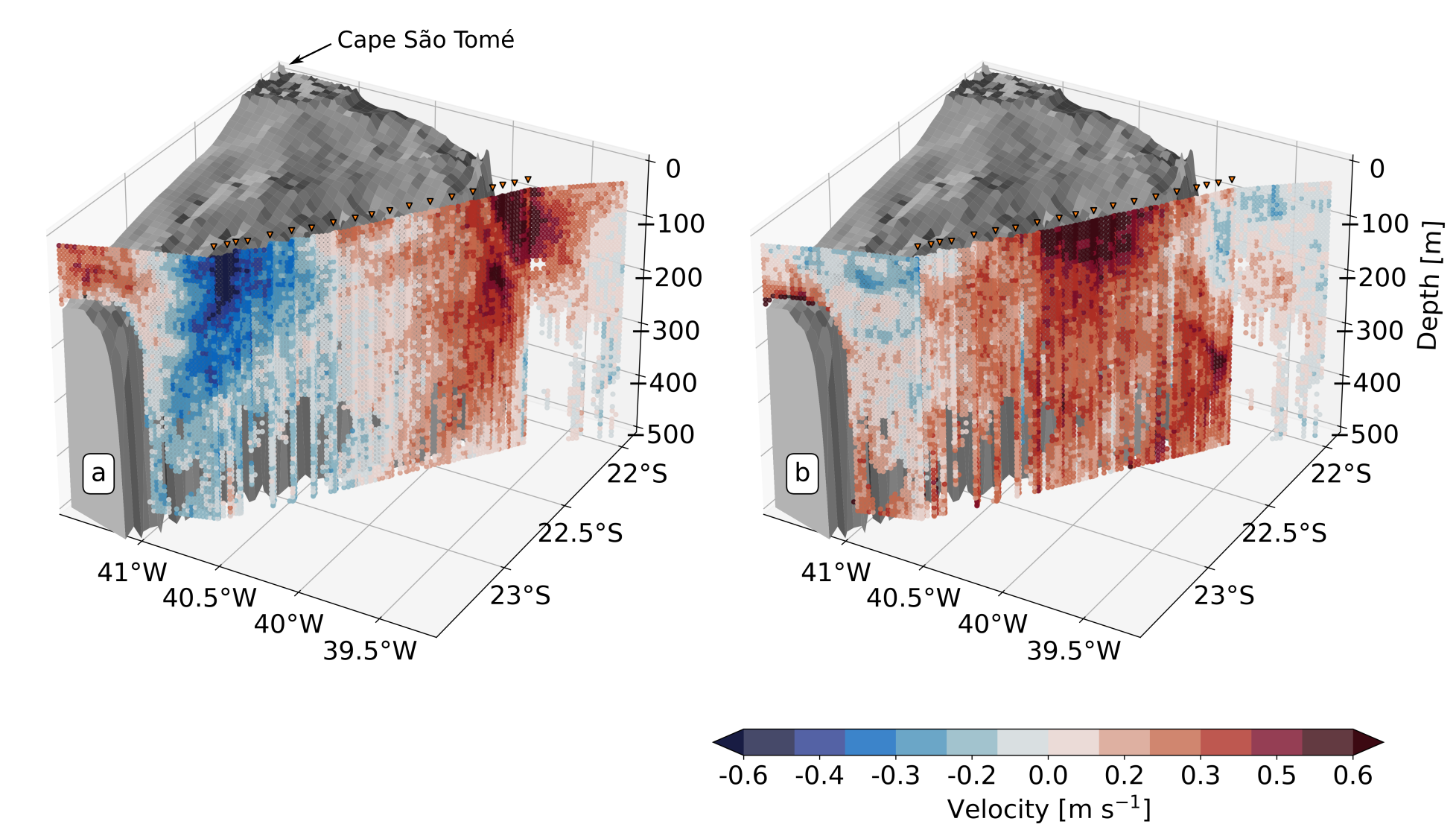 08
2.    The Cape São Tomé Eddy
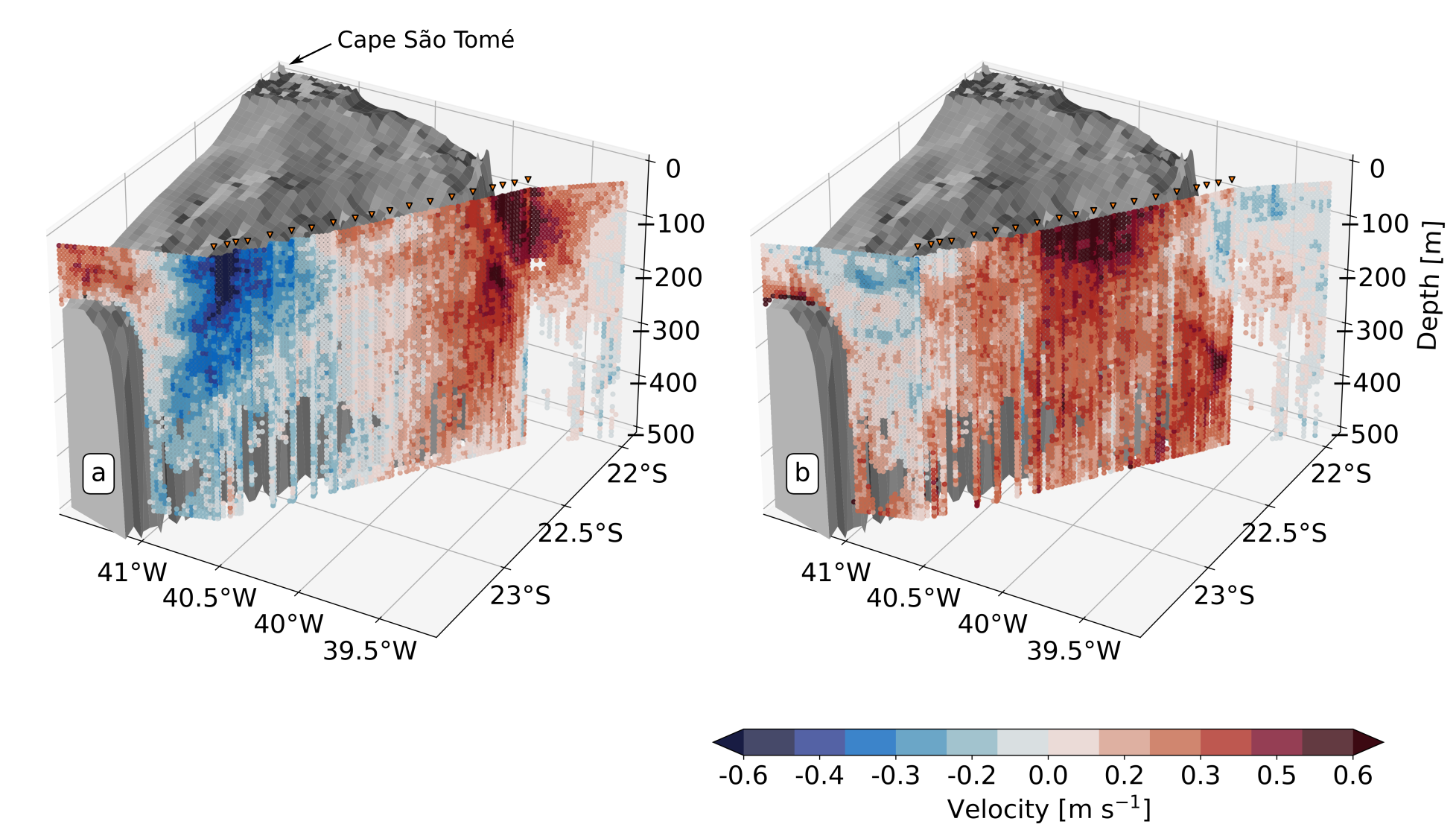 Cross-track component
08
2.    The Cape São Tomé Eddy
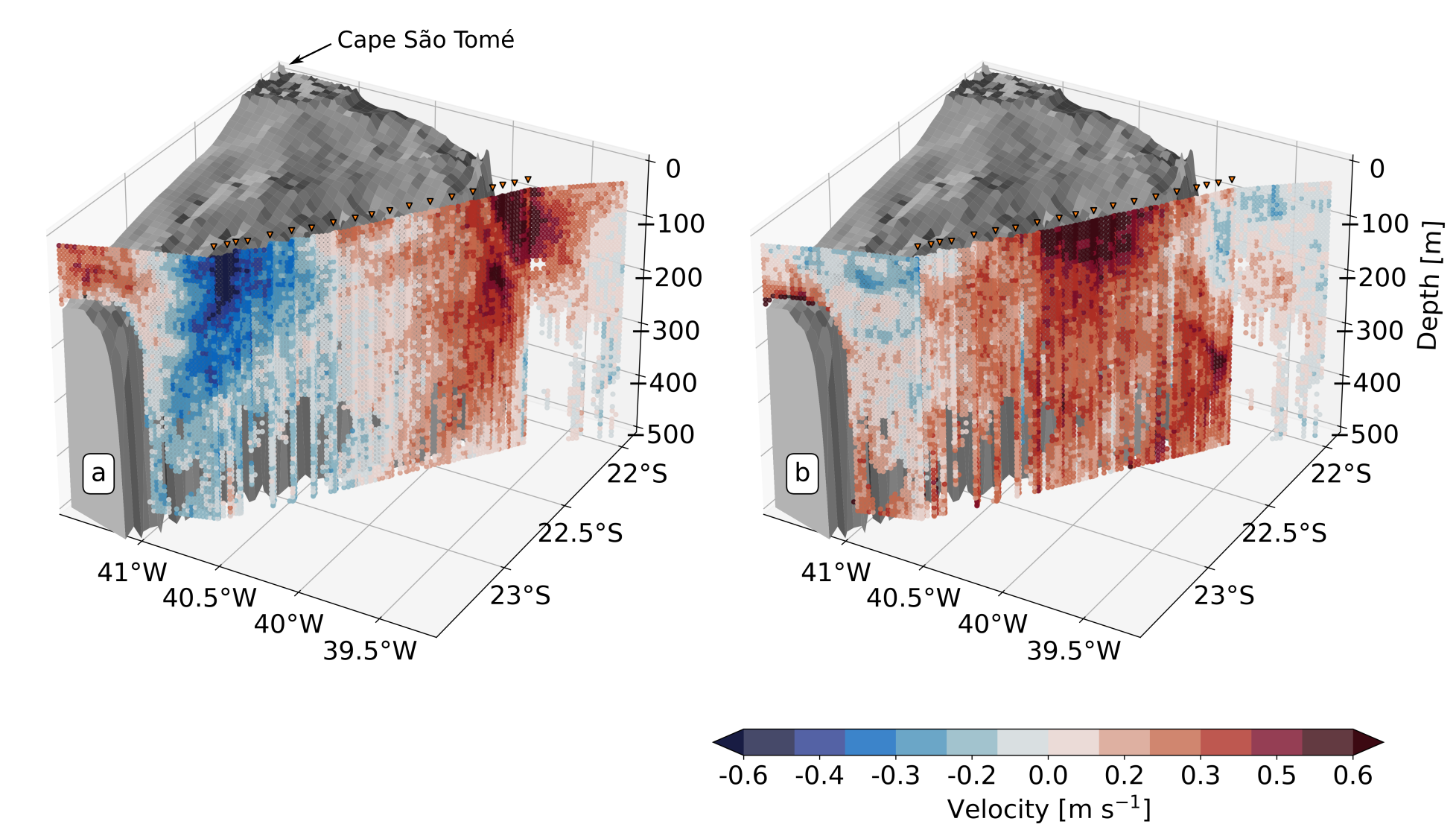 Along-track component
Cross-track component
08
2.    The Cape São Tomé Eddy
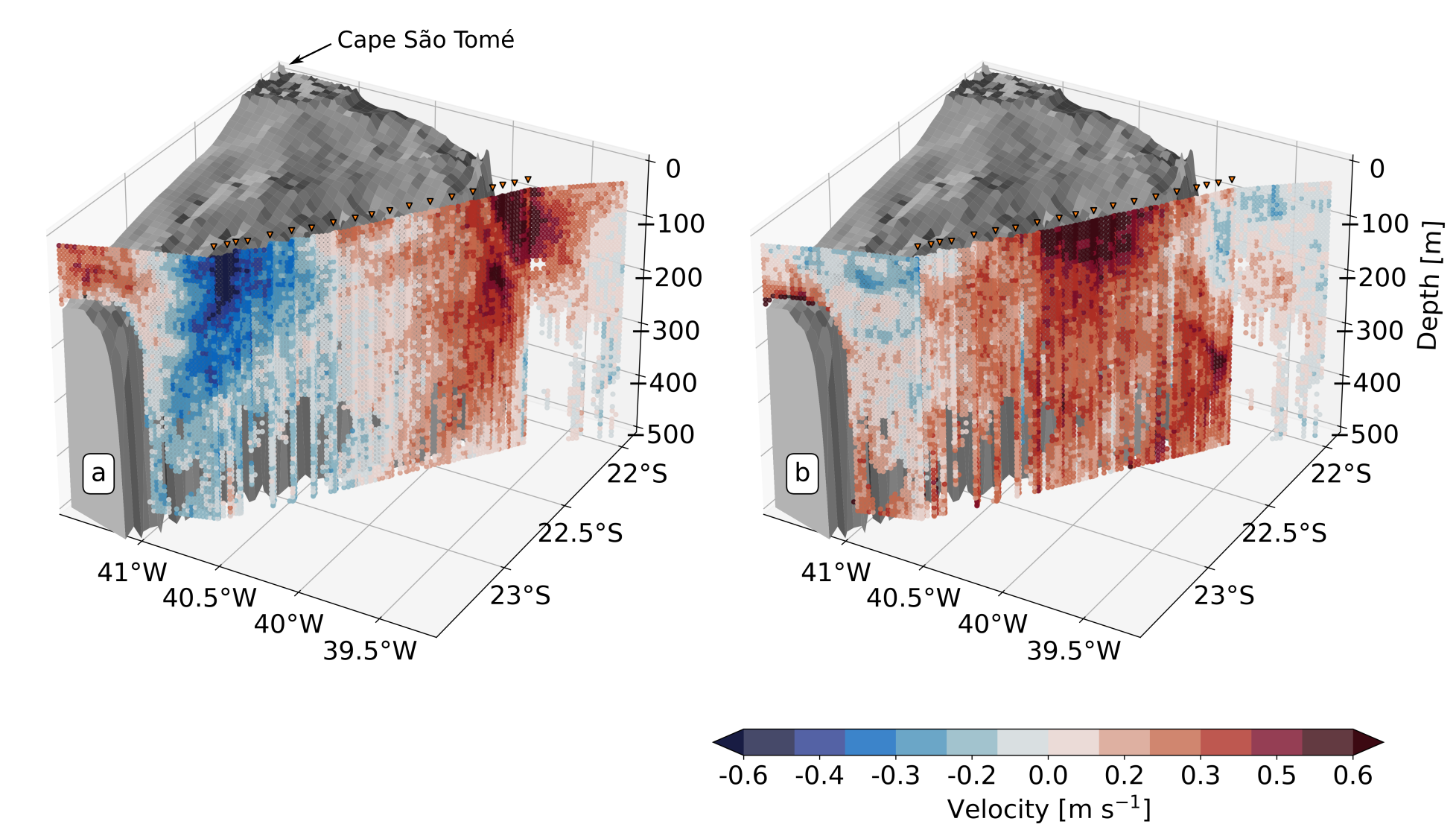 Along-track component
Cross-track component
08
2.    The Cape São Tomé Eddy
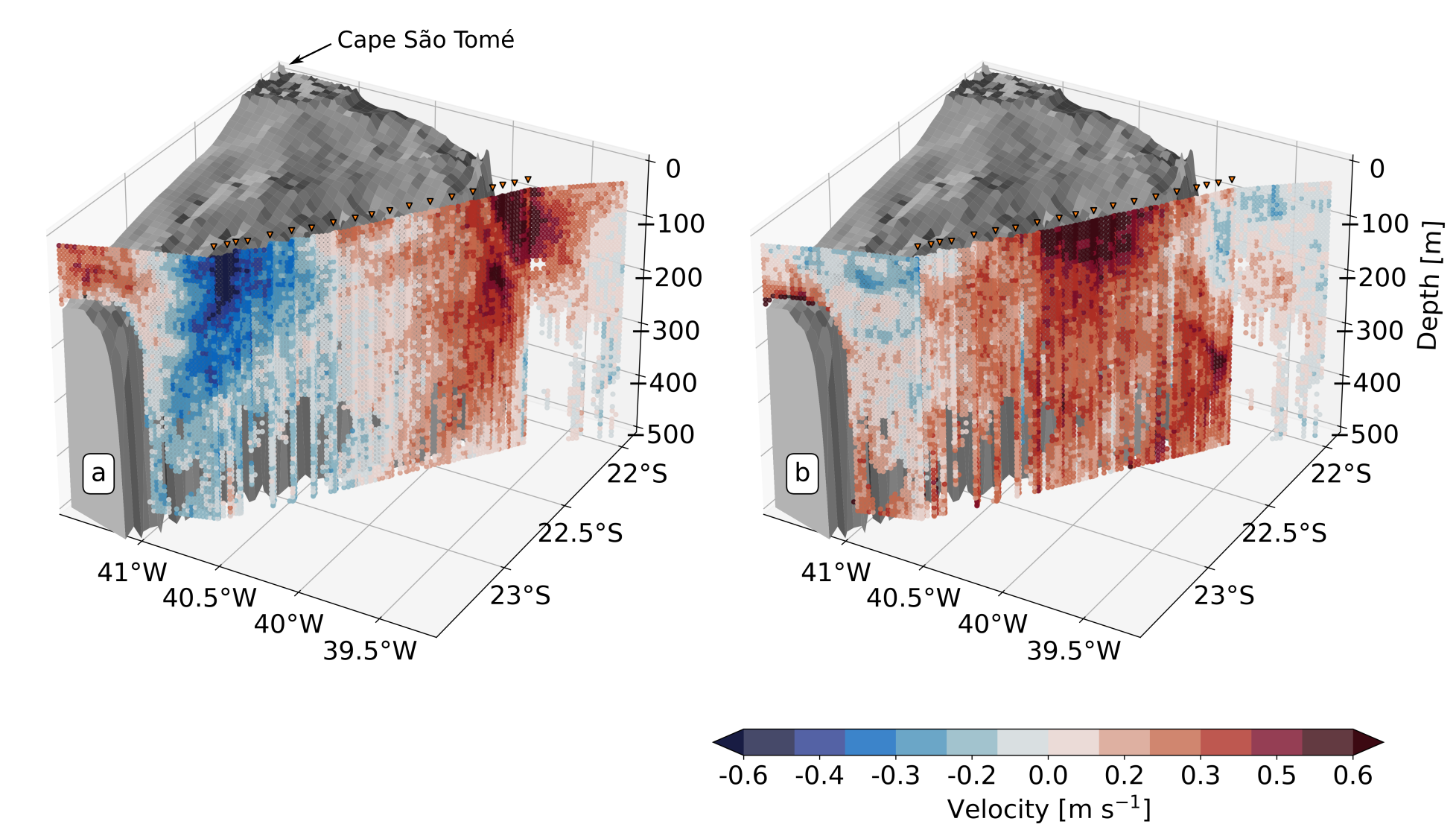 Along-track component
Cross-track component
08
2.    The Cape São Tomé
Cross-track component
Along-track component
The system is surface intensified.

The flow is compressed against the slope - enhanced along-track velocity.
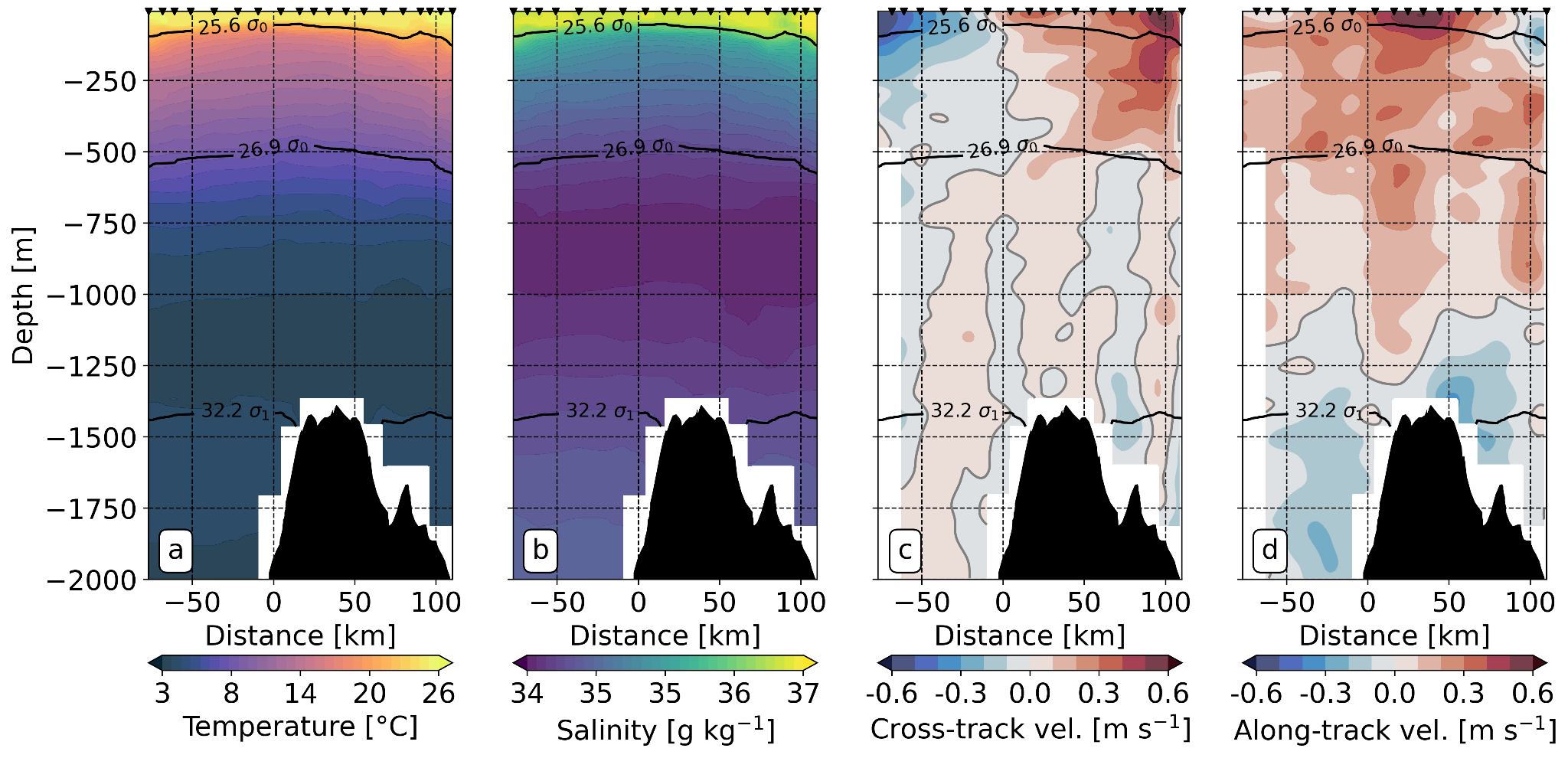 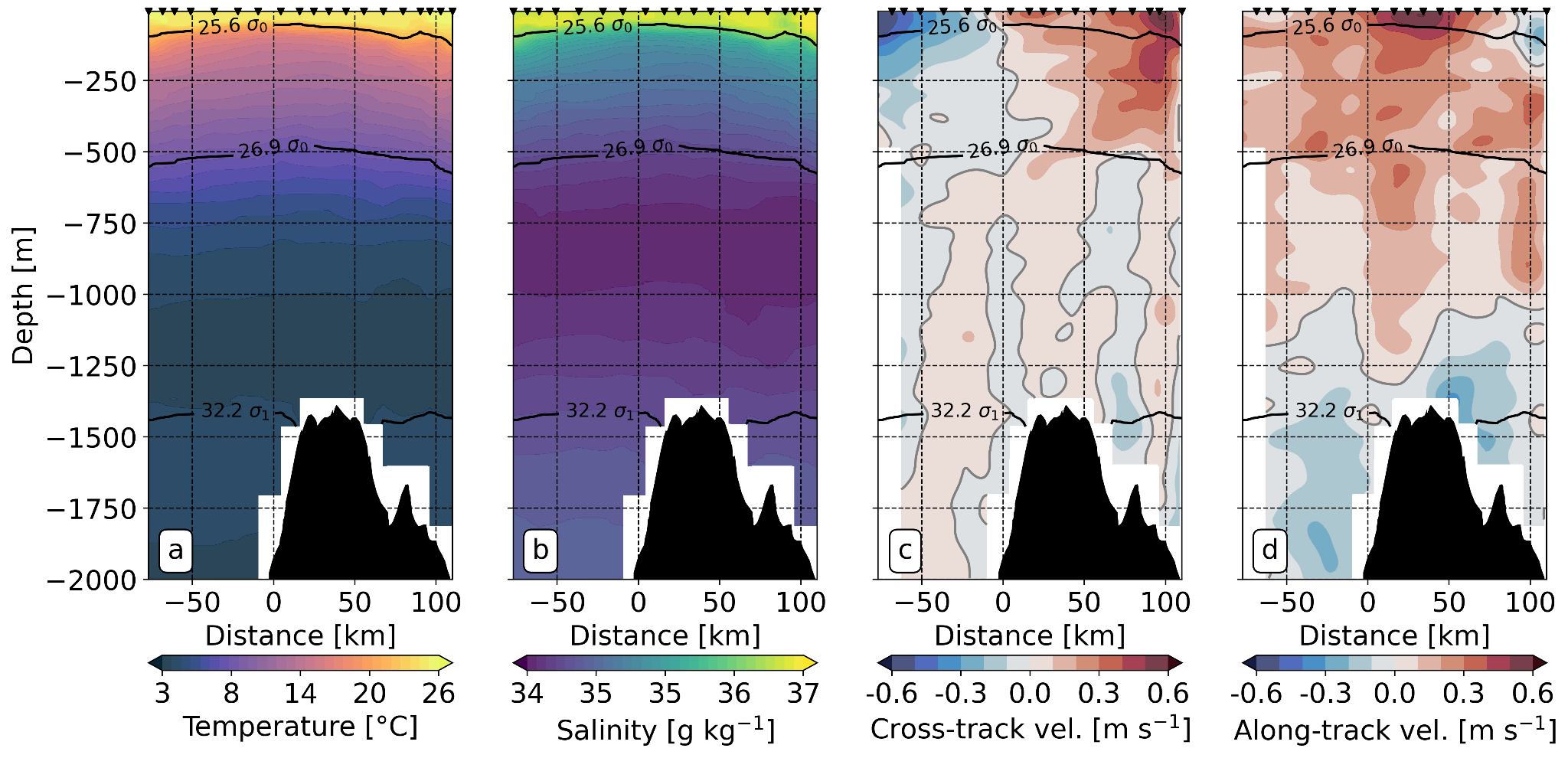 09
2.    The Cape São Tomé
Cross-track component
Along-track component
The system is surface intensified.

The flow is compressed against the slope - enhanced along-track velocity.
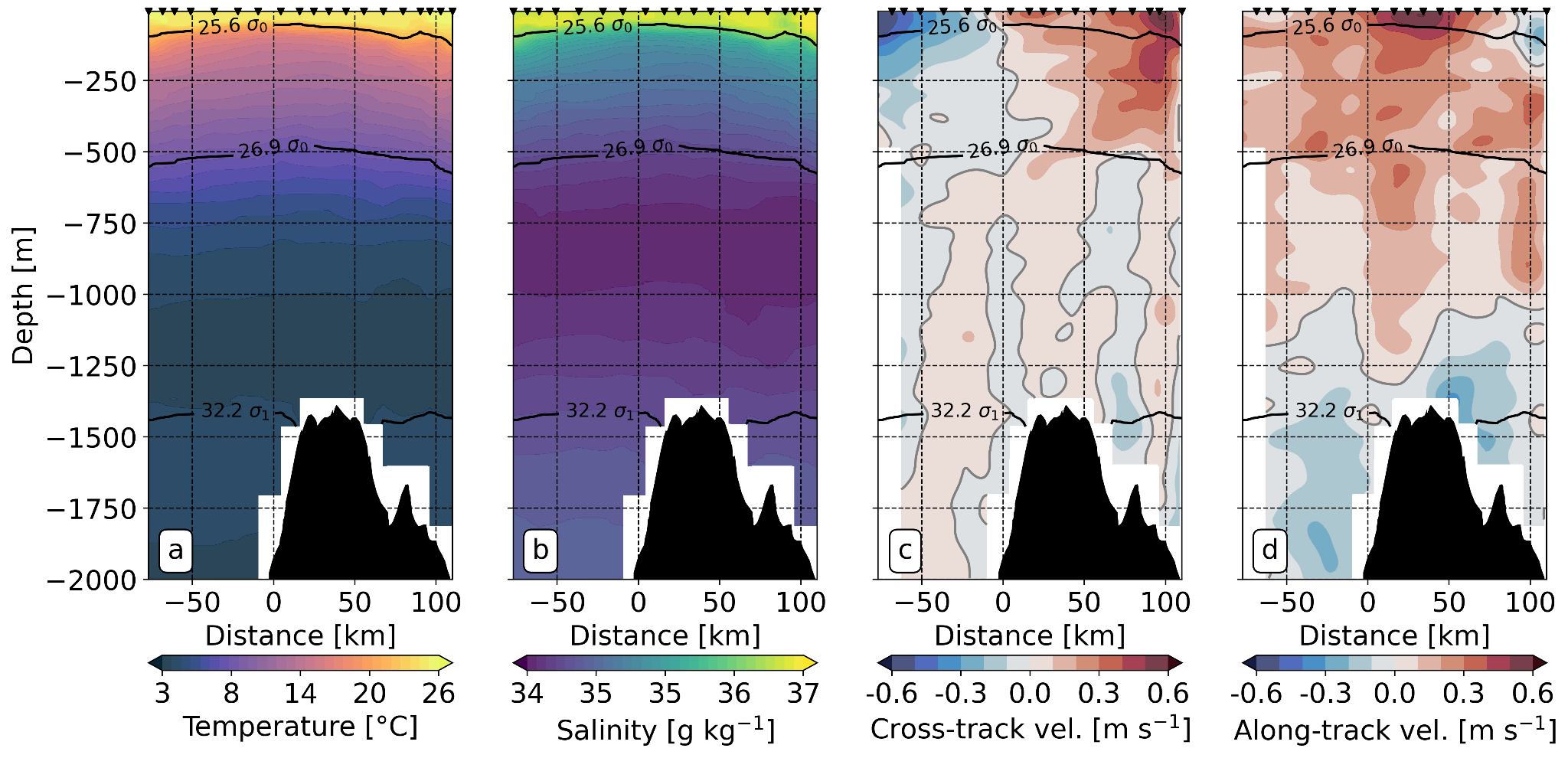 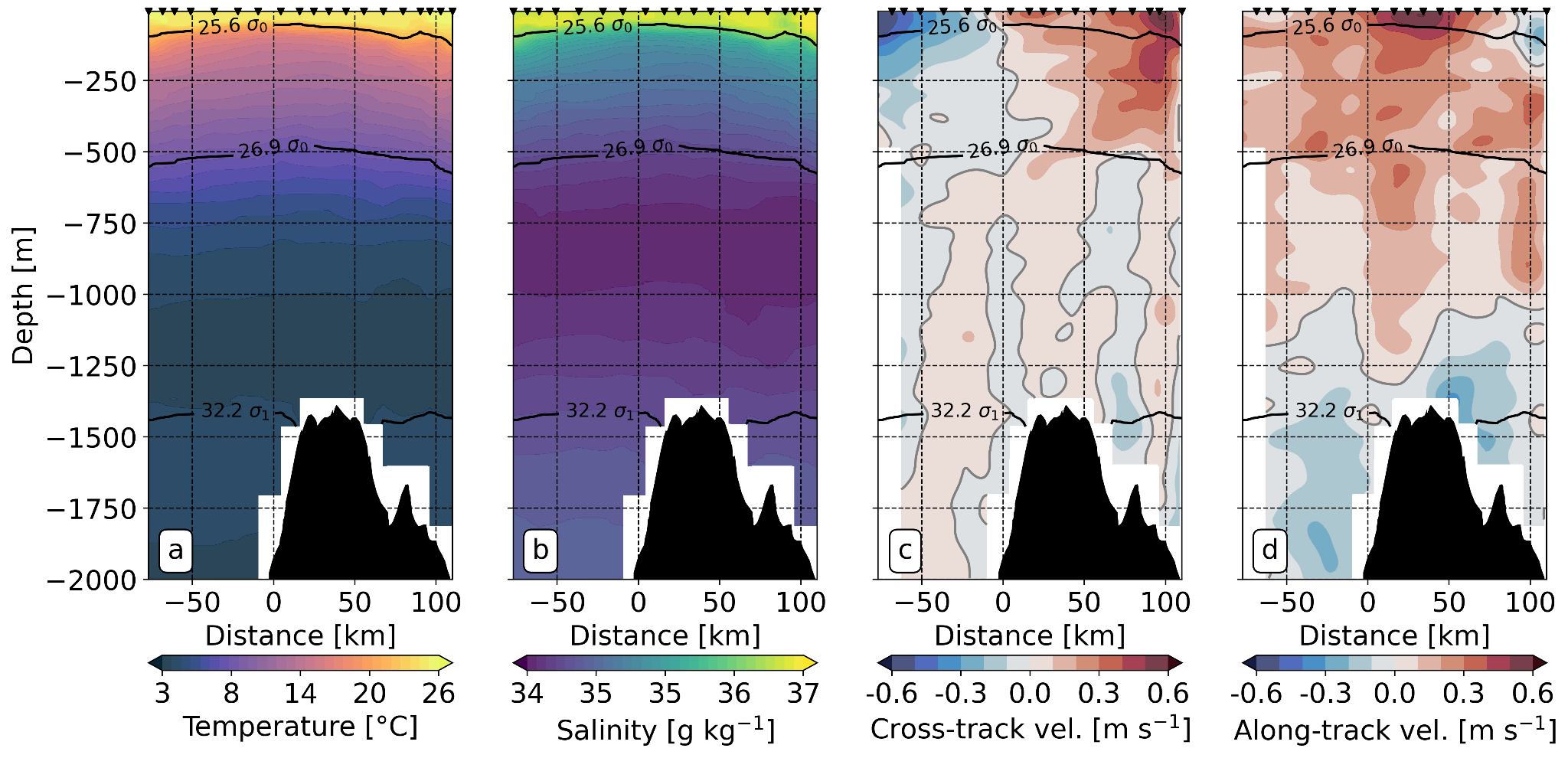 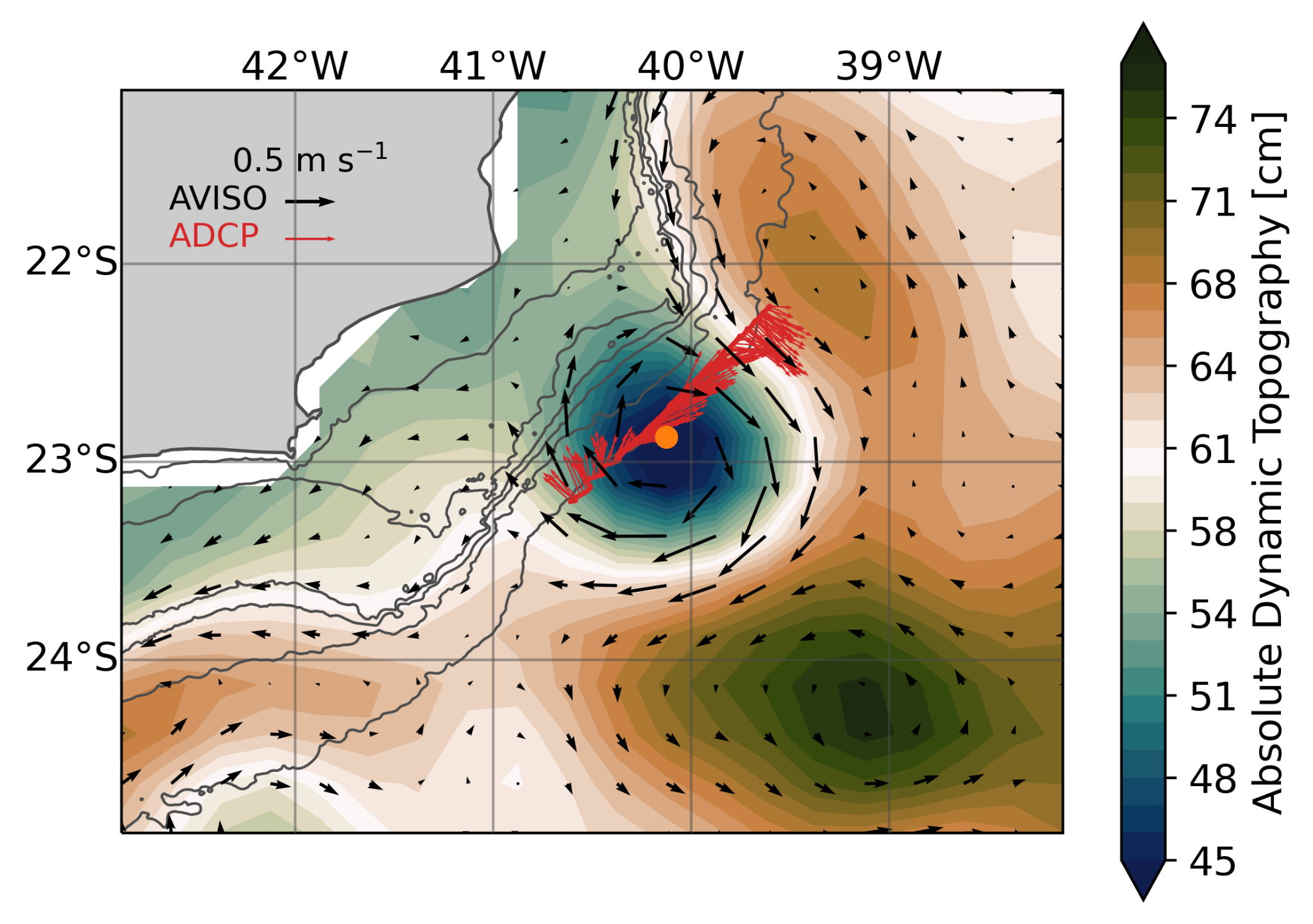 09
2.    The Cape São Tomé
Isopycnals dome towards the center.

Characteristic minimal salinity of the AAIW in the South Atlantic.

Lower salinity signature in the northeastern portion.
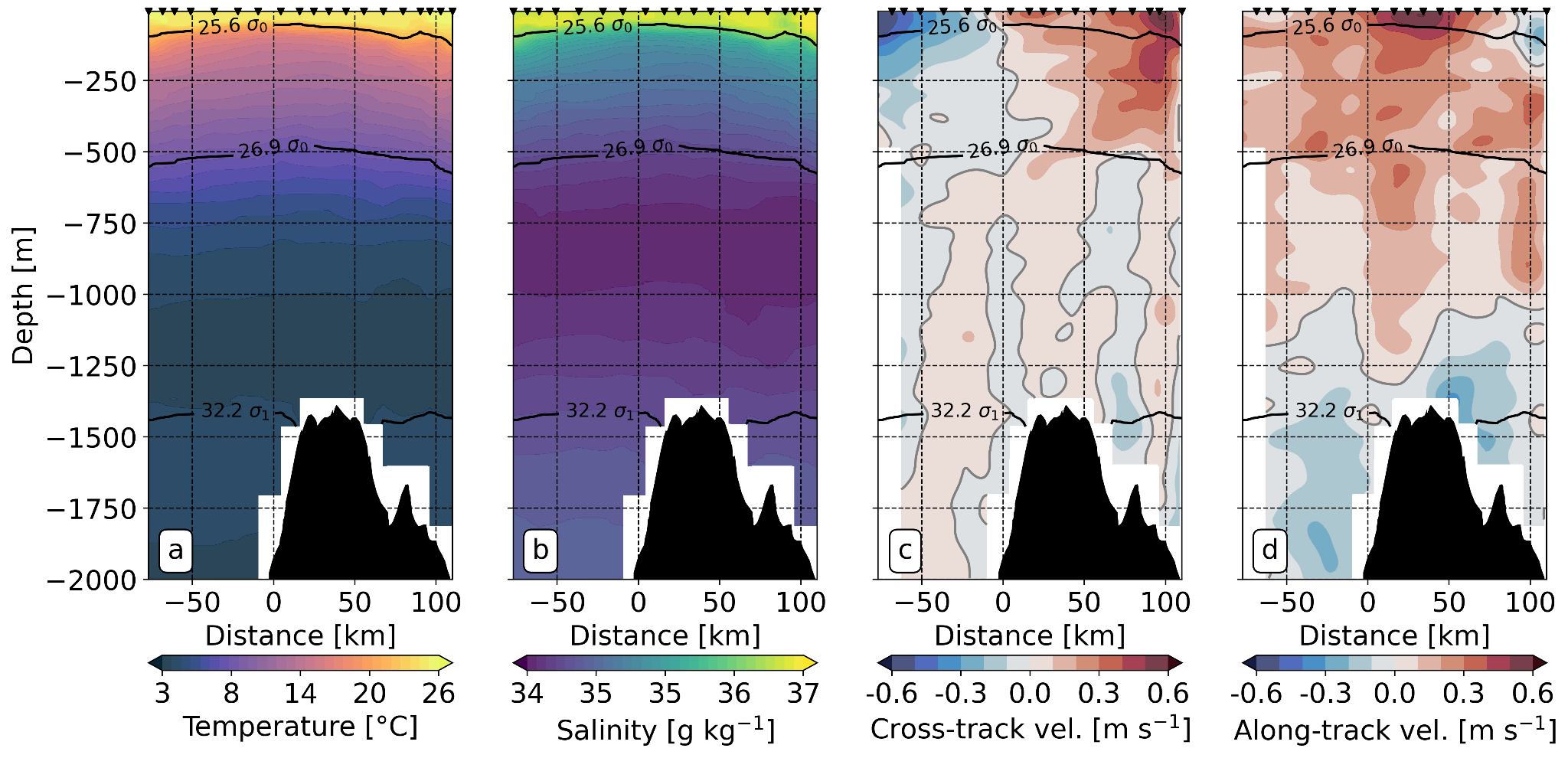 10
2.    The Cape São Tomé
Isopycnals dome towards the center.

Characteristic minimal salinity of the AAIW in the South Atlantic.

Lower salinity signature in the northeastern portion.
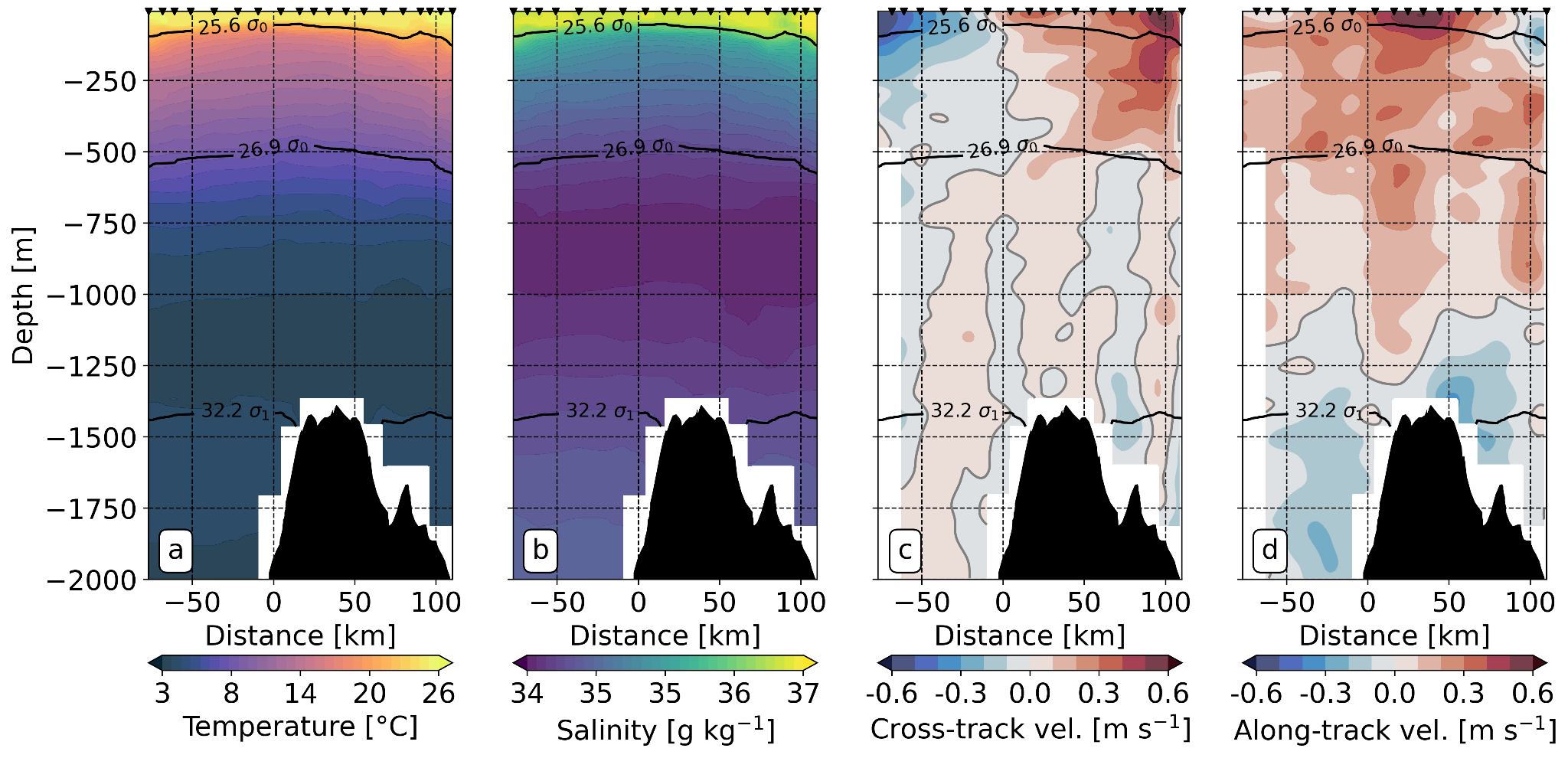 10
2.    The Cape São Tomé
?
Isopycnals dome towards the center.

Characteristic minimal salinity of the AAIW in the South Atlantic.

Lower salinity signature in the northeastern portion.
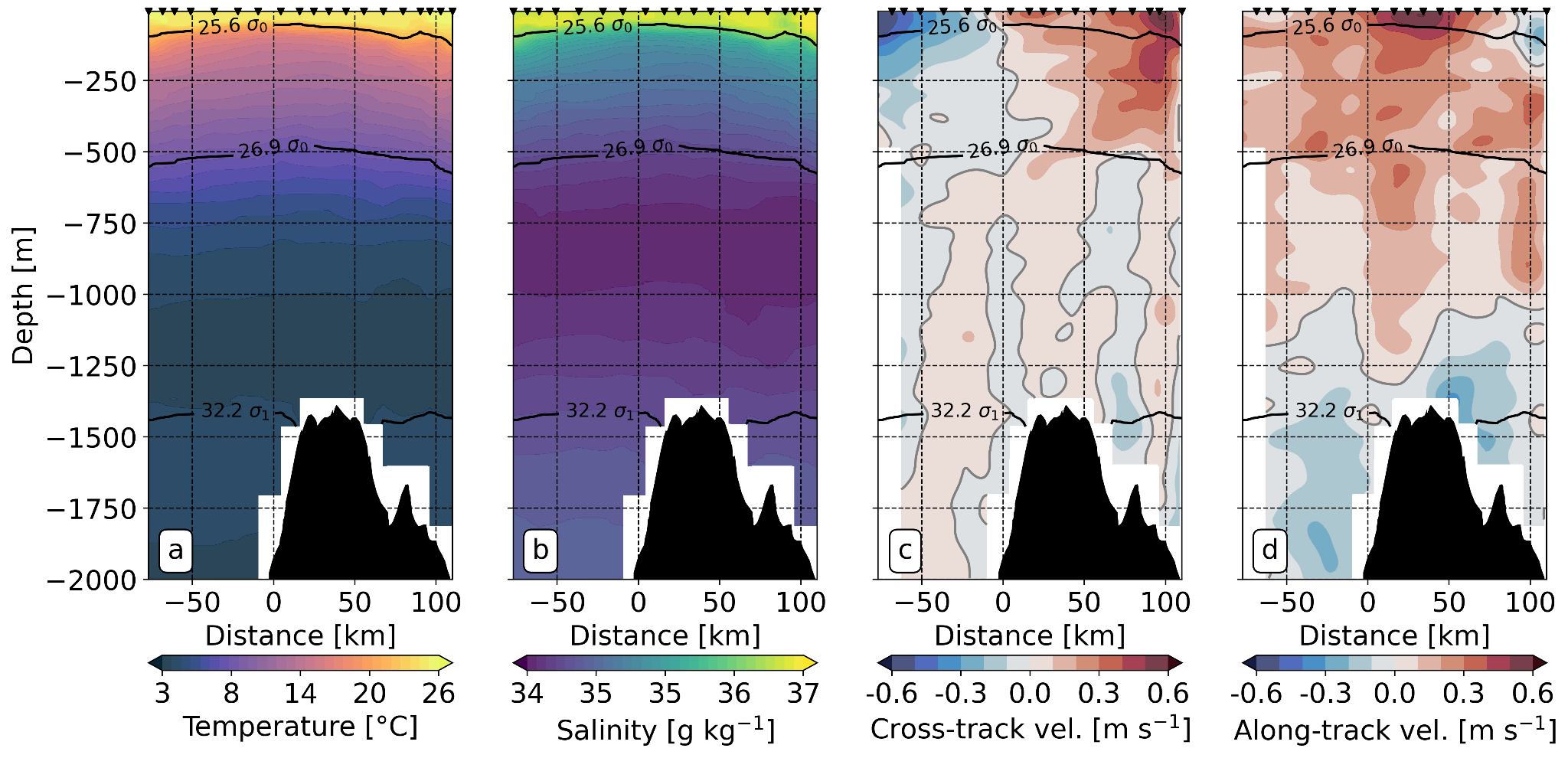 10
Upper ocean features
3.    Upper ocean features
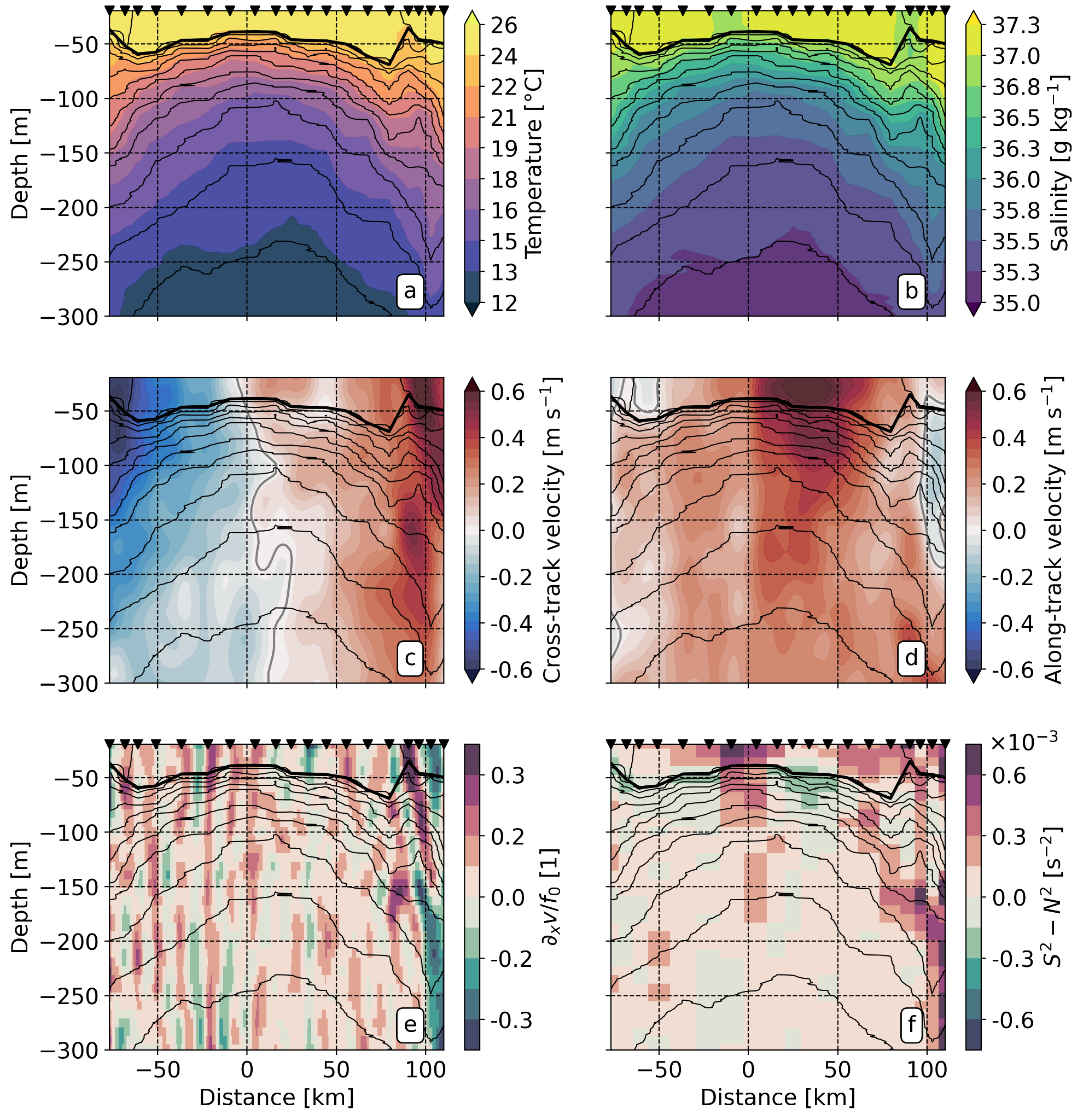 Lower salinity signature associated with a convex-shaped feature at subsurface.

Subsurface enhanced cross-track velocity.

Convergence in the along-track component.
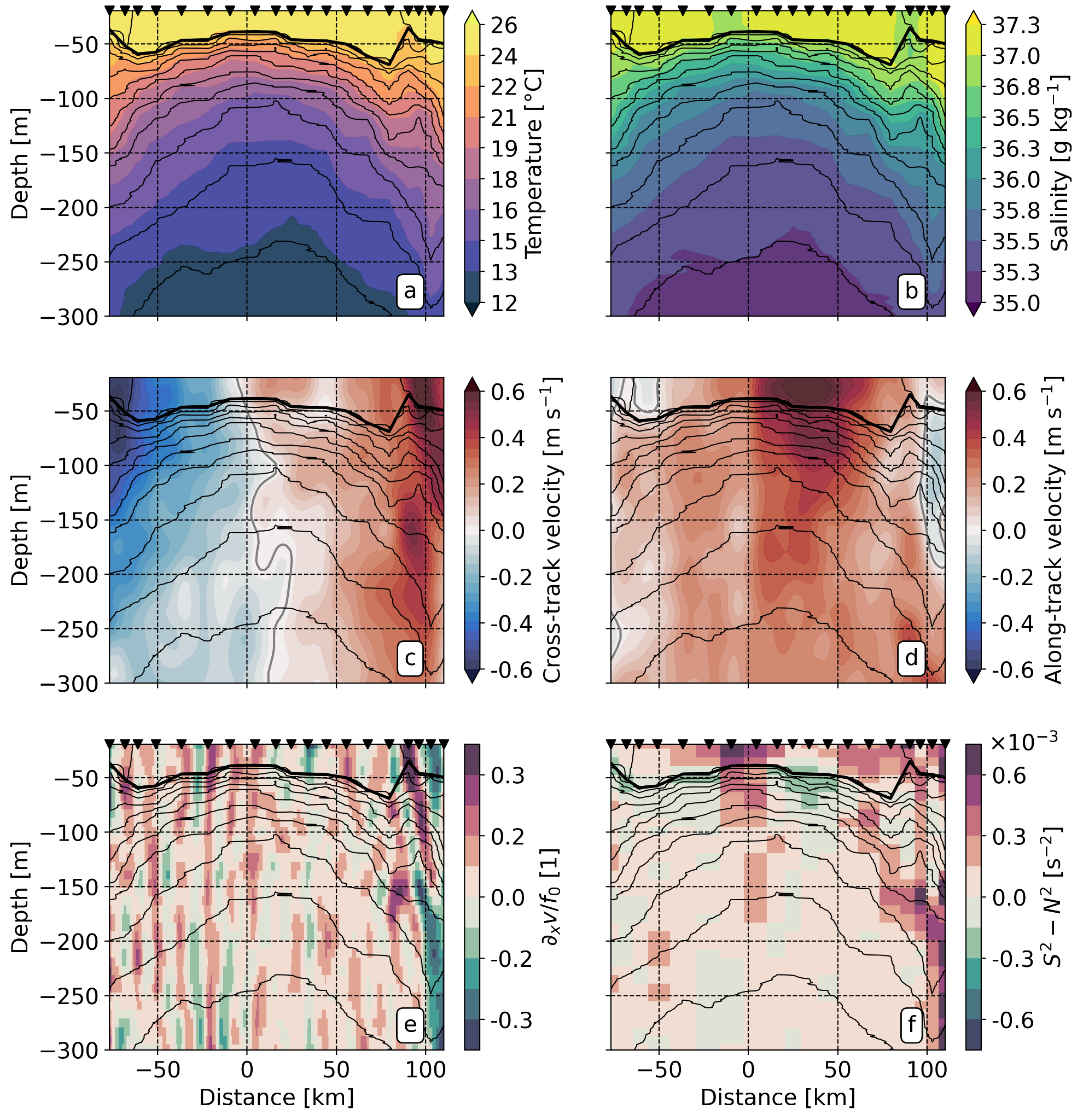 11
3.    Upper ocean features
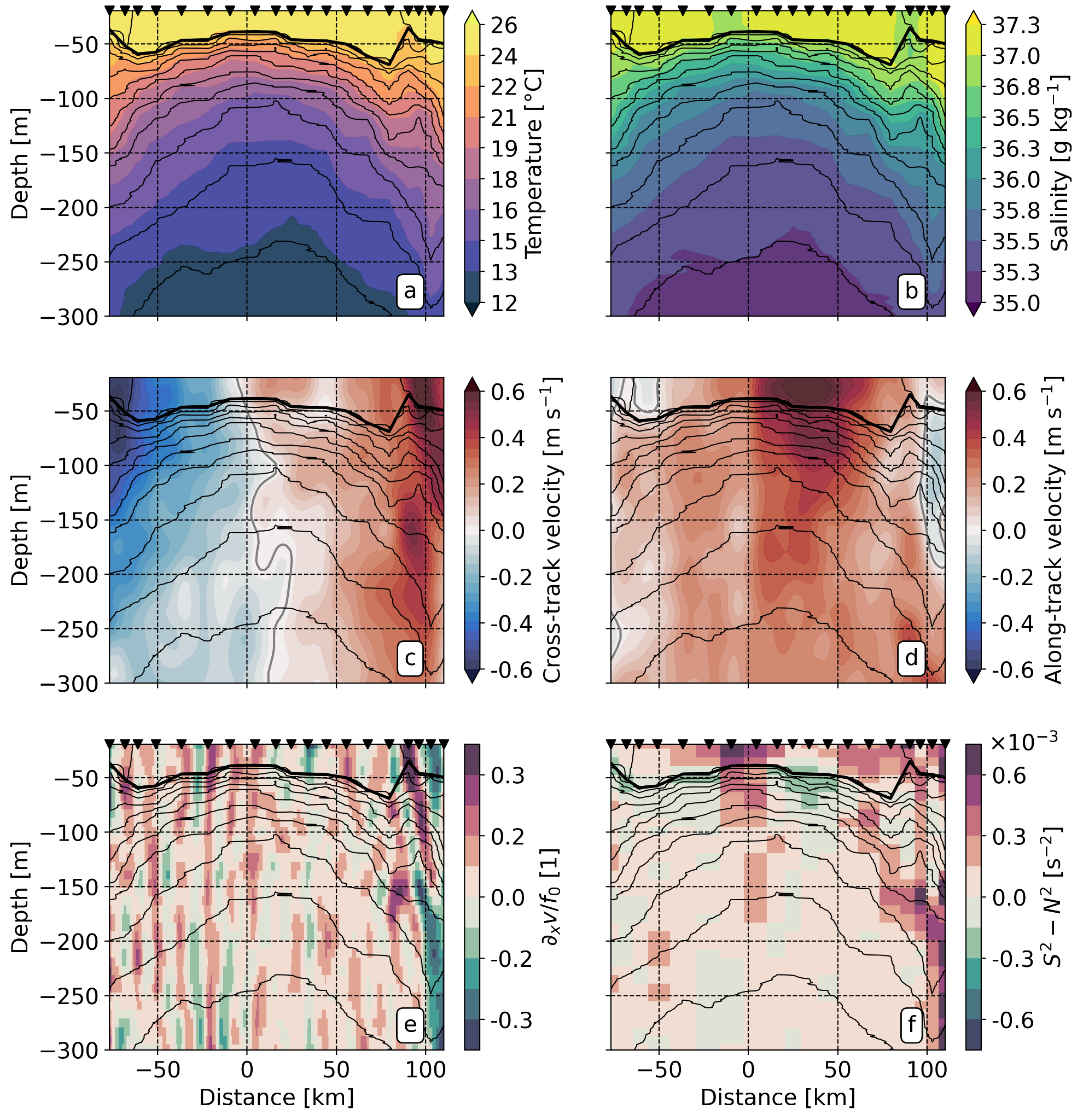 Lower salinity signature associated with a convex-shaped feature at subsurface.

Subsurface enhanced cross-track velocity.

Convergence in the along-track component.
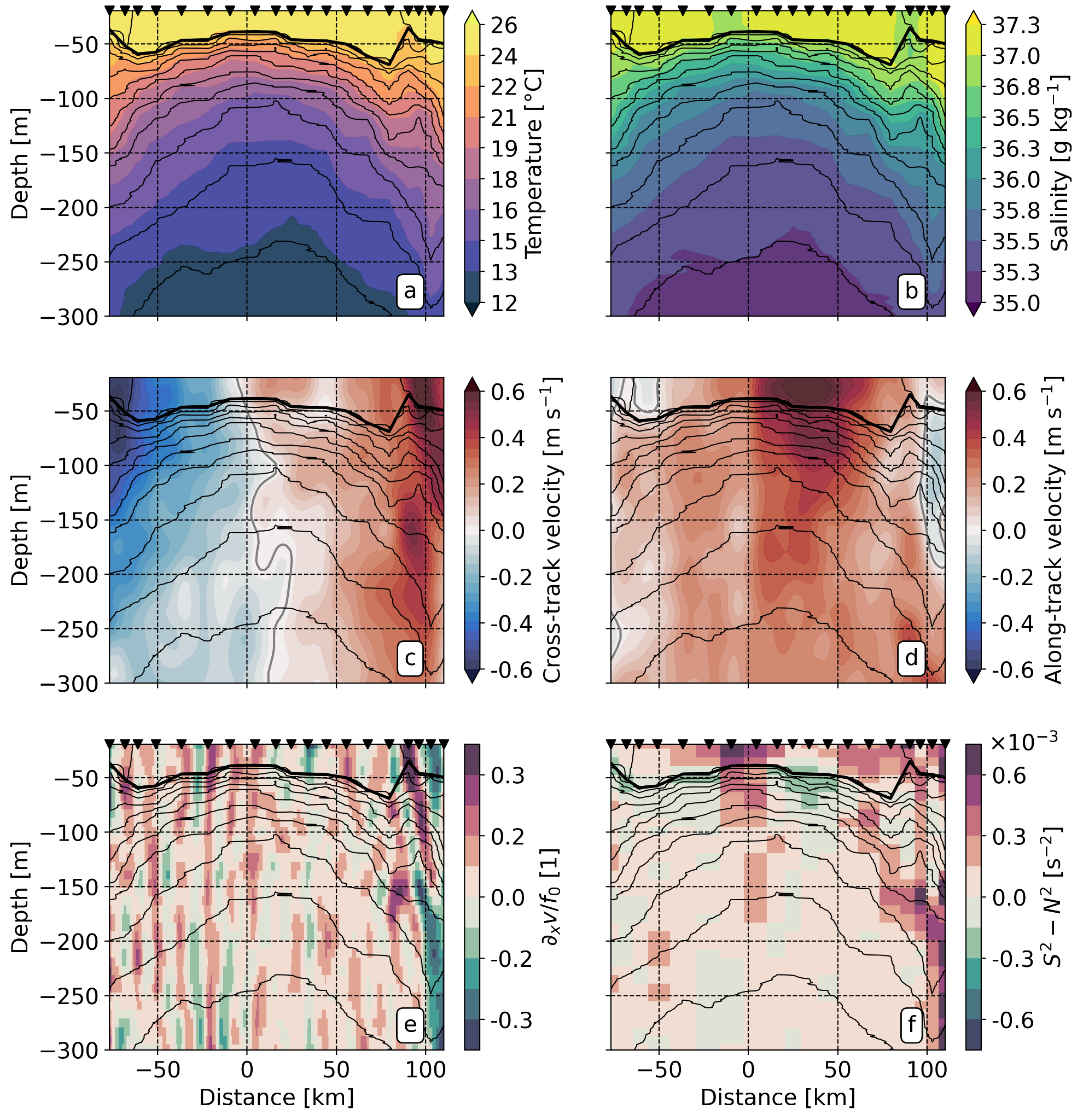 11
3.    Upper ocean features
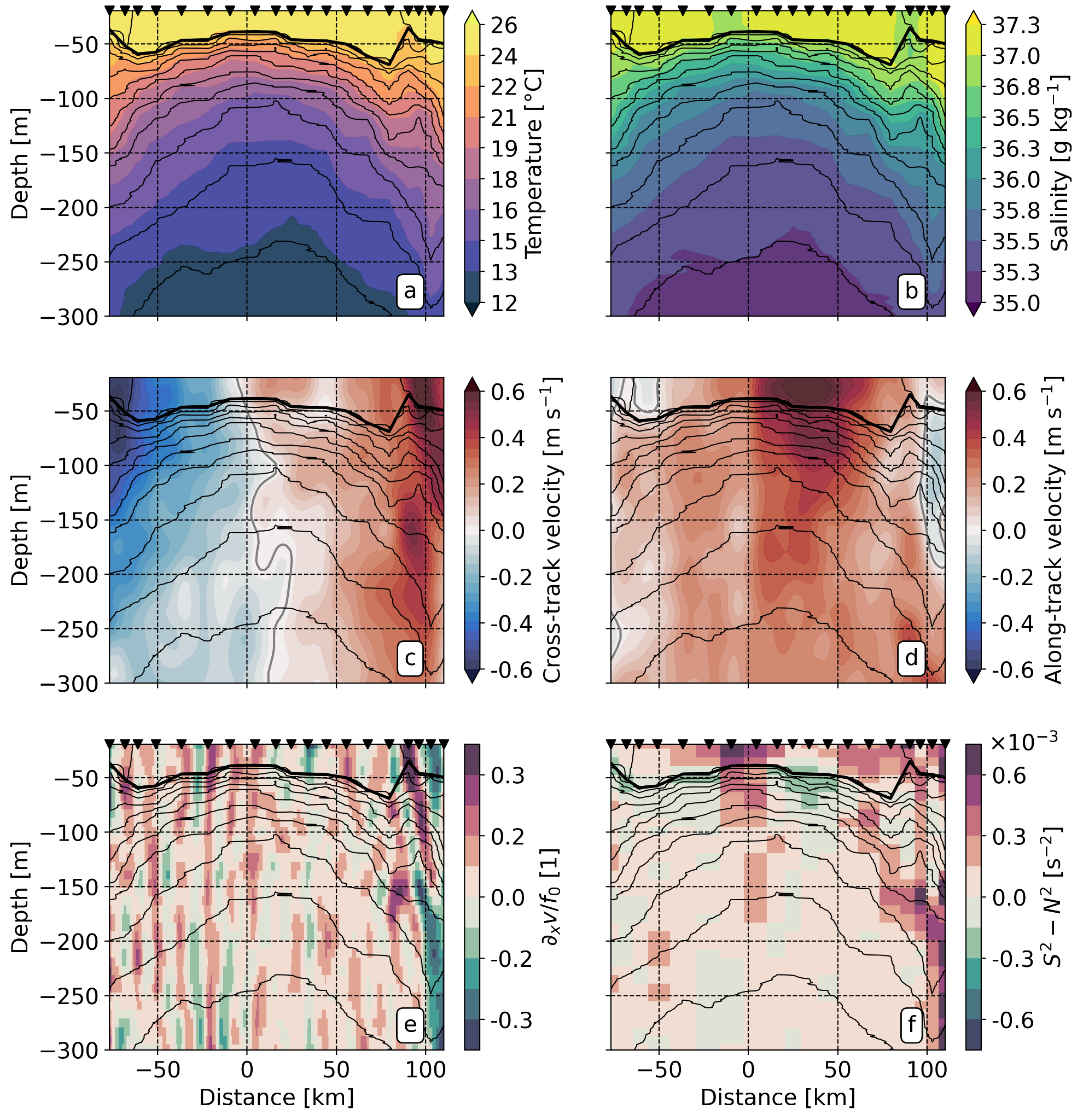 Lower salinity signature associated with a convex-shaped feature at subsurface.

Subsurface enhanced cross-track velocity.

Convergence in the along-track component.

Deformation scale O(10) km
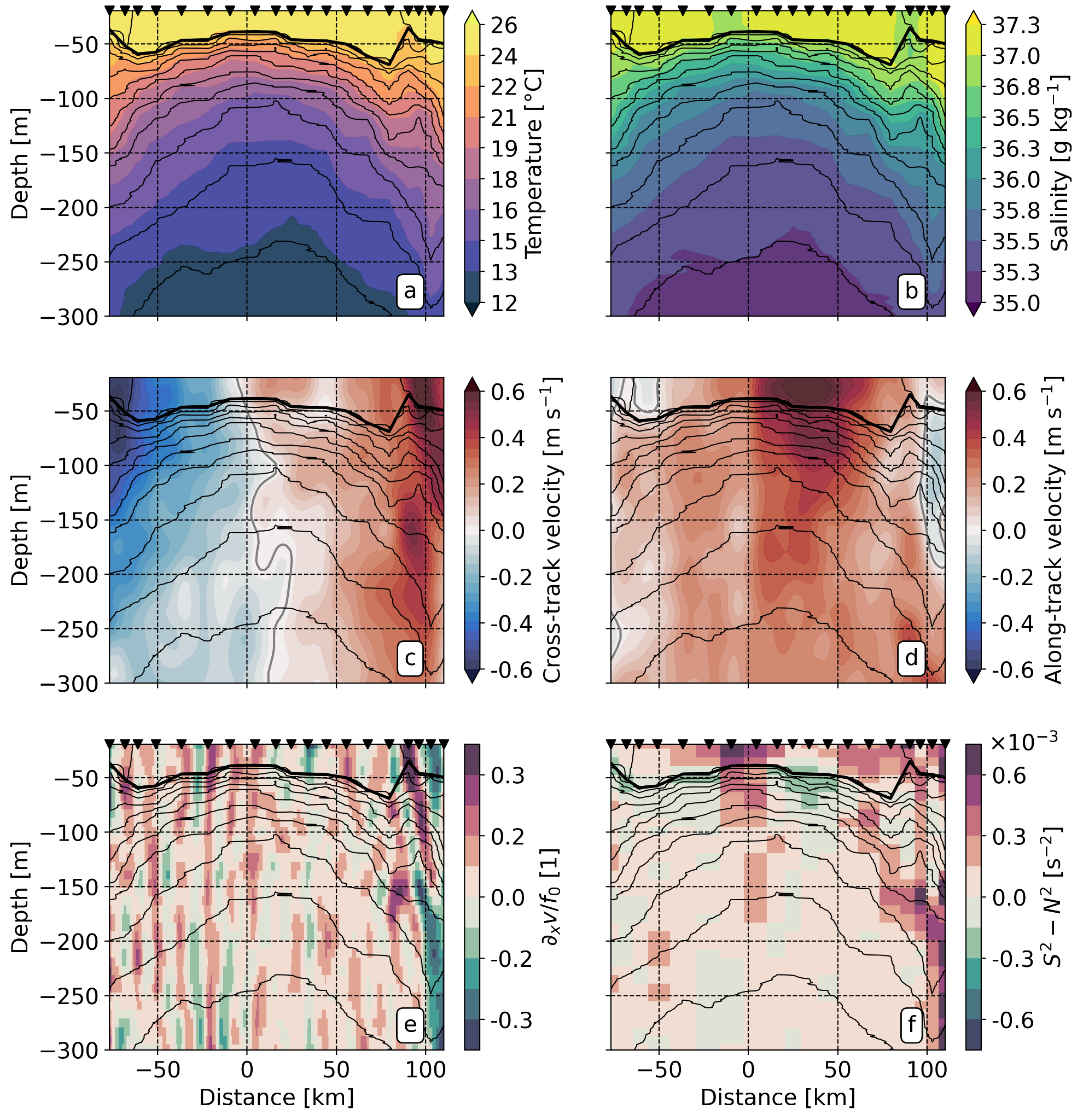 11
3.    Upper ocean features
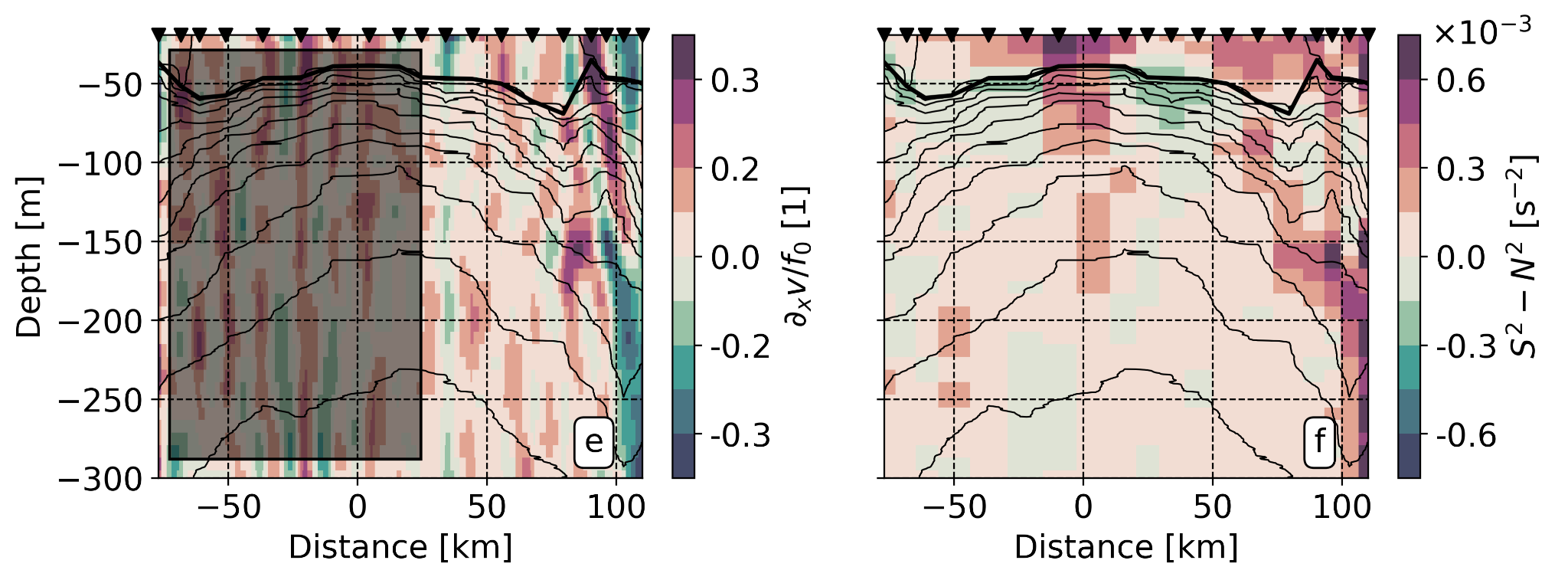 Enhanced shear leads to O(1) Rossby number associated.

Banded vorticity structure at surface and subsurface - baroclinic structure.

Enhanced vertical shear - more likely to mixing events.
12
3.    Upper ocean features
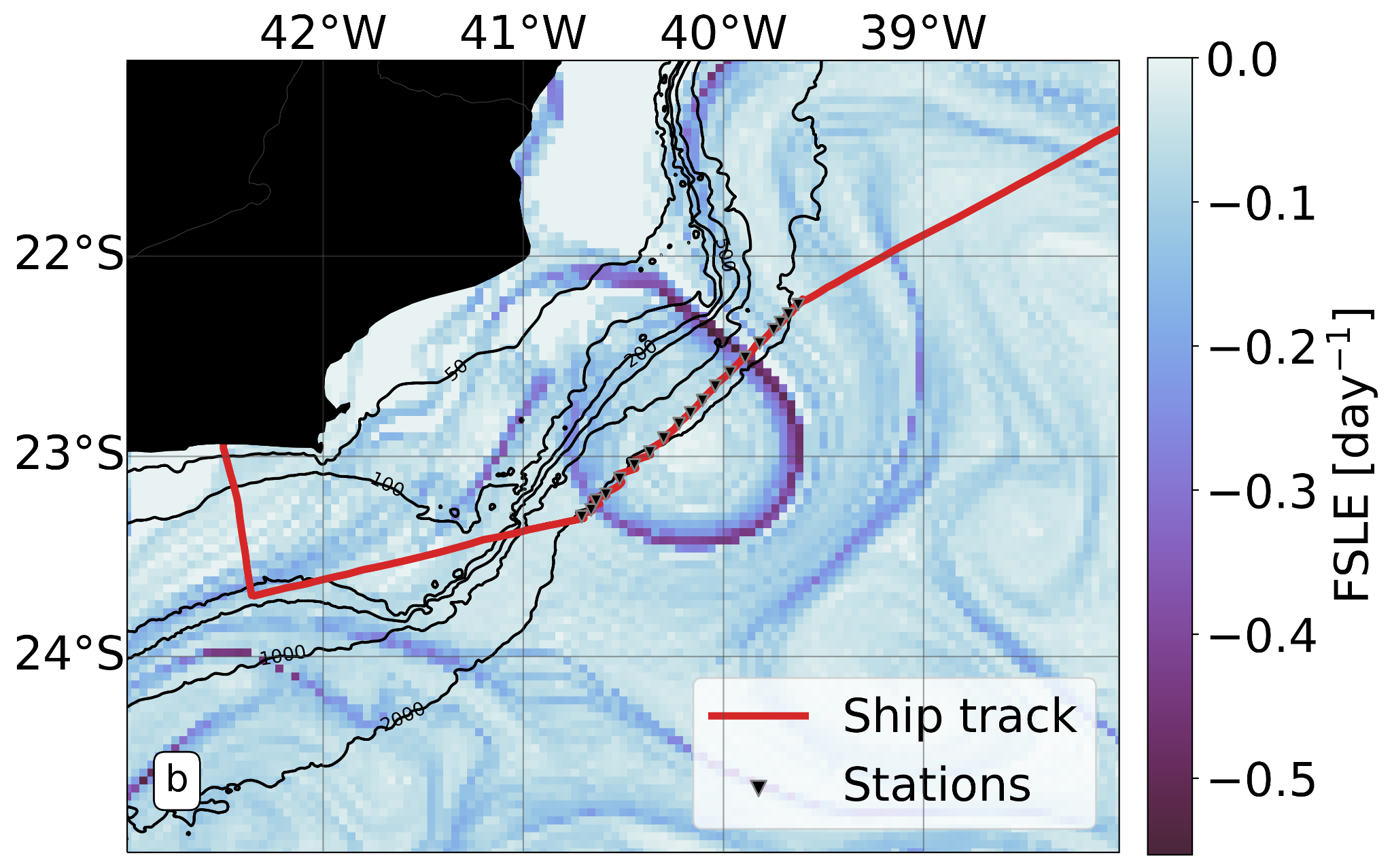 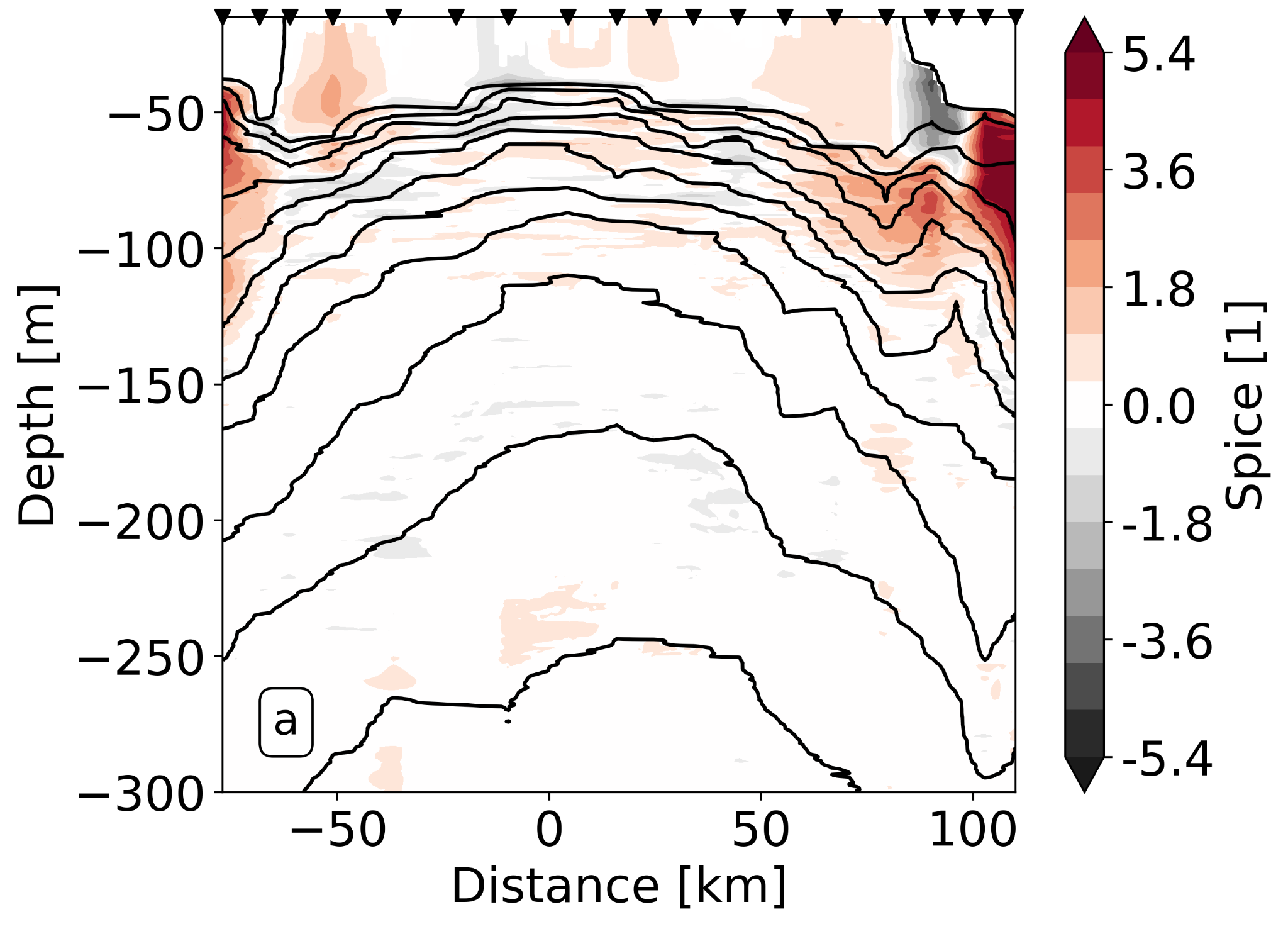 Minty waters in the top 100 m on the northeastern edge. Shelf water signature. 

Filamentary structure surrounds the meander due to mesoscale deformation.

The convex-shaped structures on the edges are the buoyancy signature of this filament.
13
3.    Upper ocean features
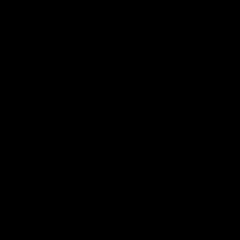 2km CROCO simulation
Luko et al, Submitted to JPO
14
3.    Upper ocean features
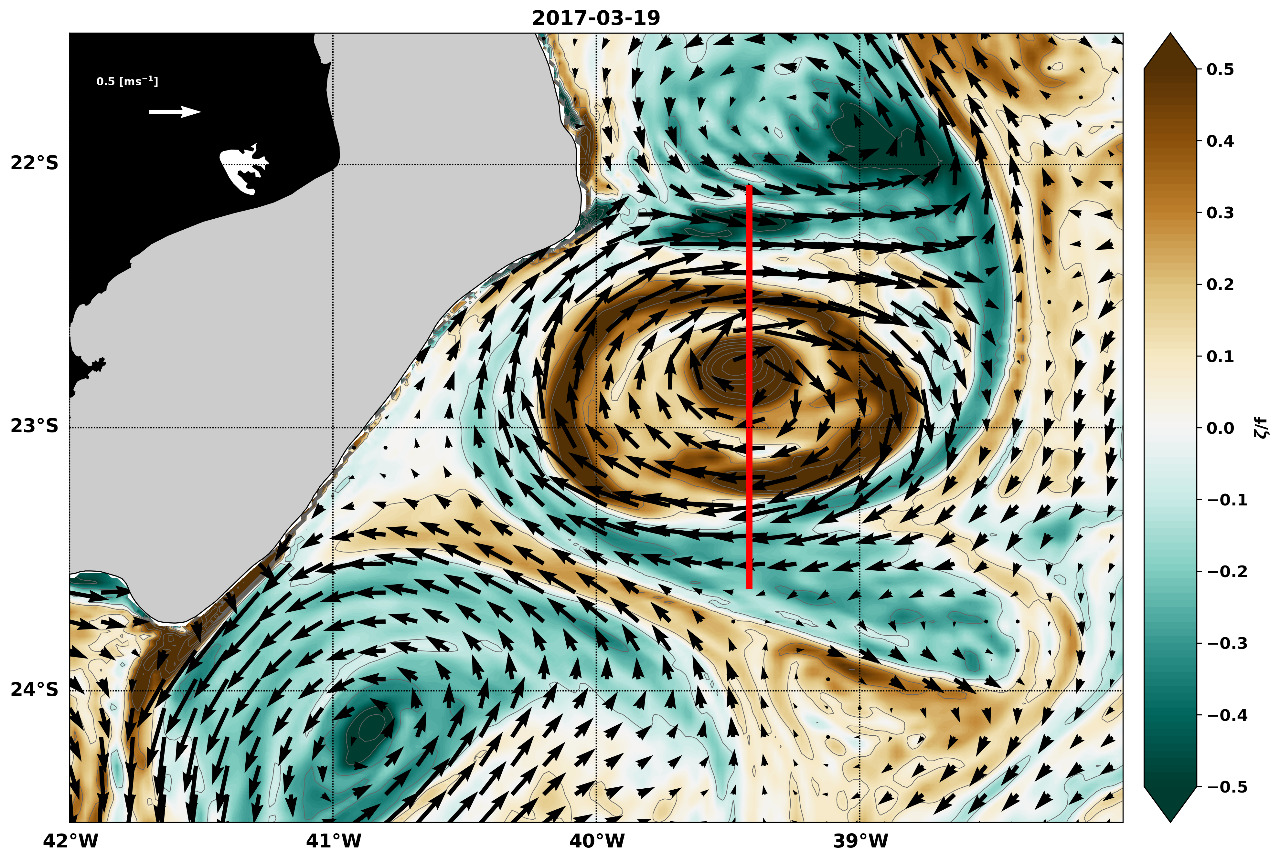 Numerical evidence of the convex-shaped isopycnals associated with high Rossby number at the meander northern edge.
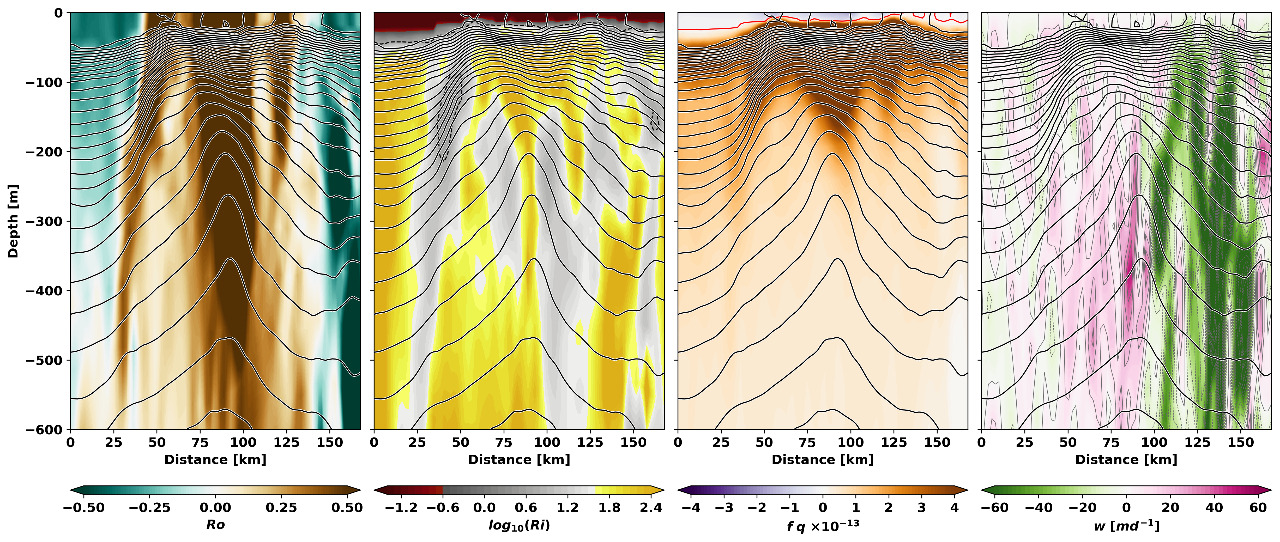 Luko et al, Submitted to JPO
15
Ecological response
3.    Ecological response
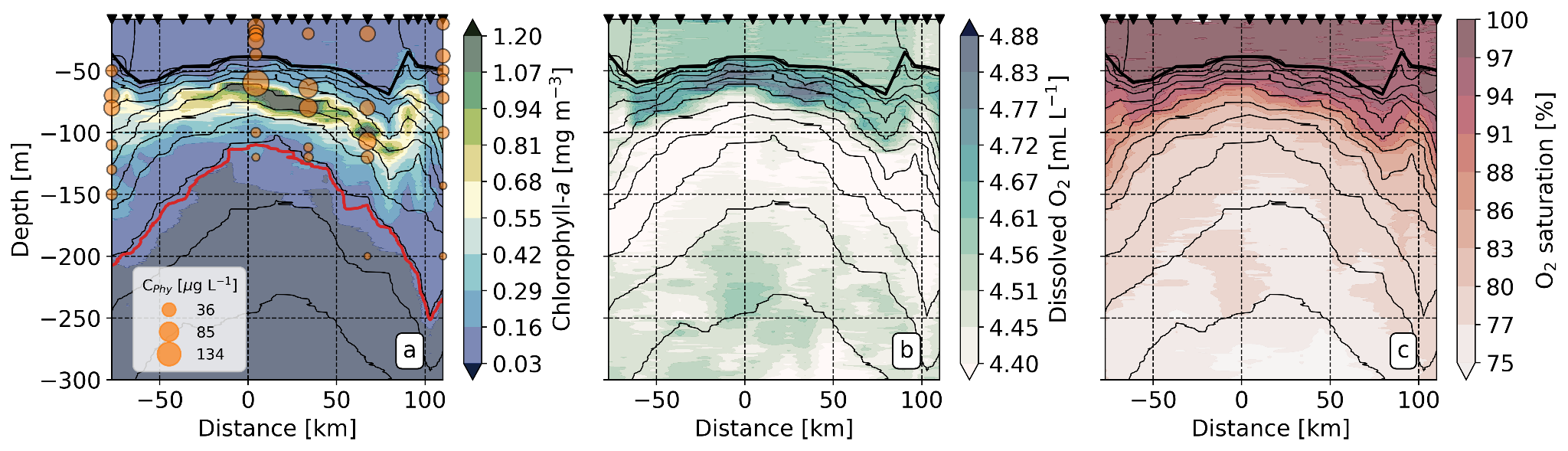 Deep Chlorophyll Maximum presents the expected signature for a cyclonic mesoscale structure - eddy pumping

North/South asymmetry with much higher concentrations on the northern sector.

Enhanced oxygen just above the DCM.
16
3.    Ecological response
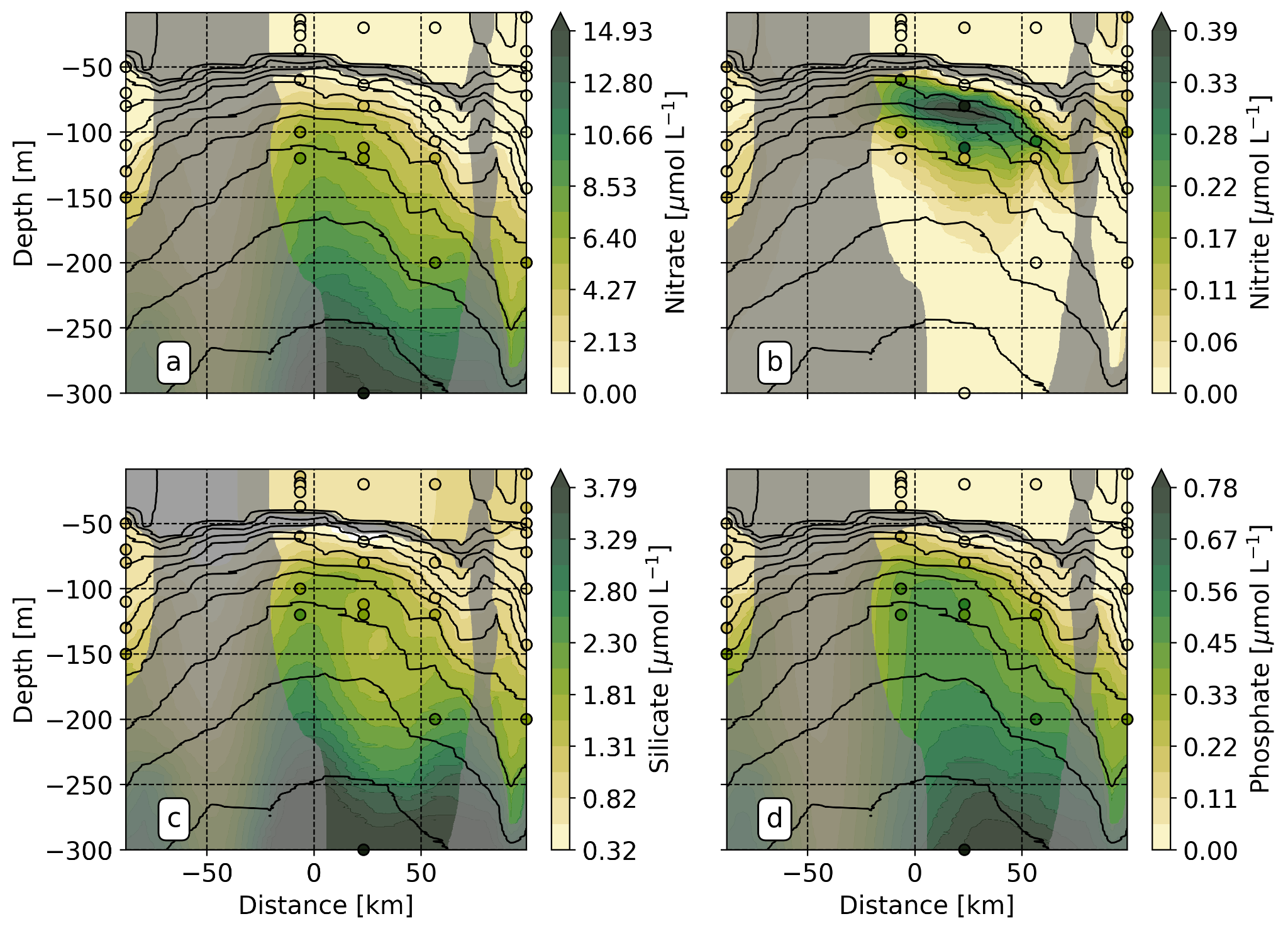 17
3.    Ecological response
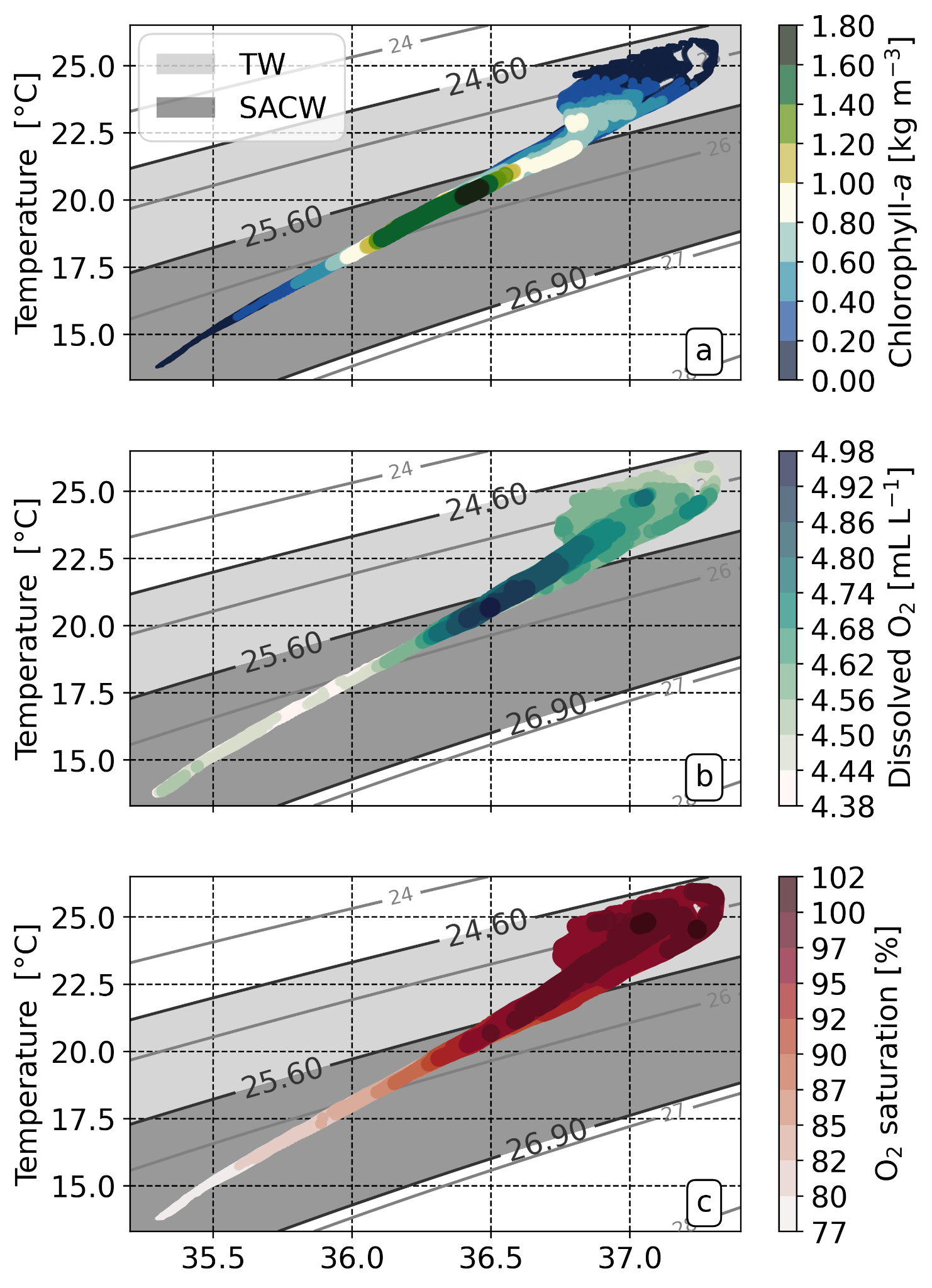 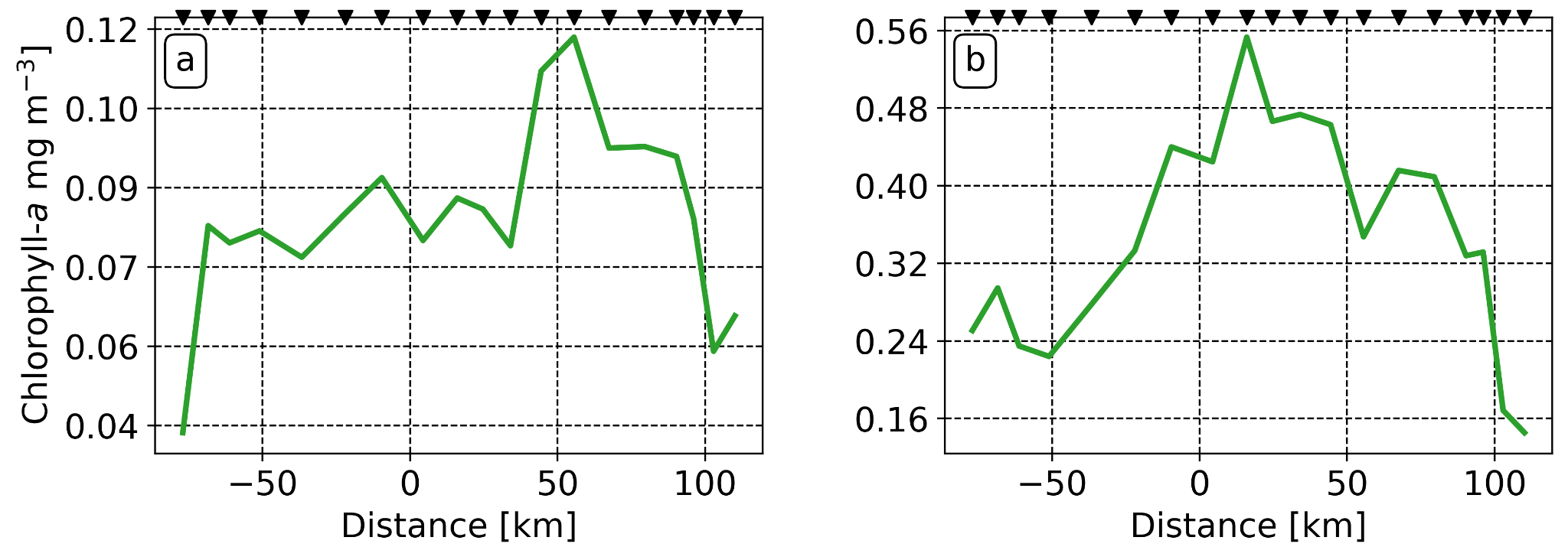 within ML
below ML
Mixed layer presents a pattern related to satellite images, due to eddy stirring.

Deep Chlorophyll Maximum presents the expected signature for a cyclonic mesoscale structure - eddy pumping.

North/South asymmetry with much higher concentrations on the northern sector.
18
3.    Upper ocean features
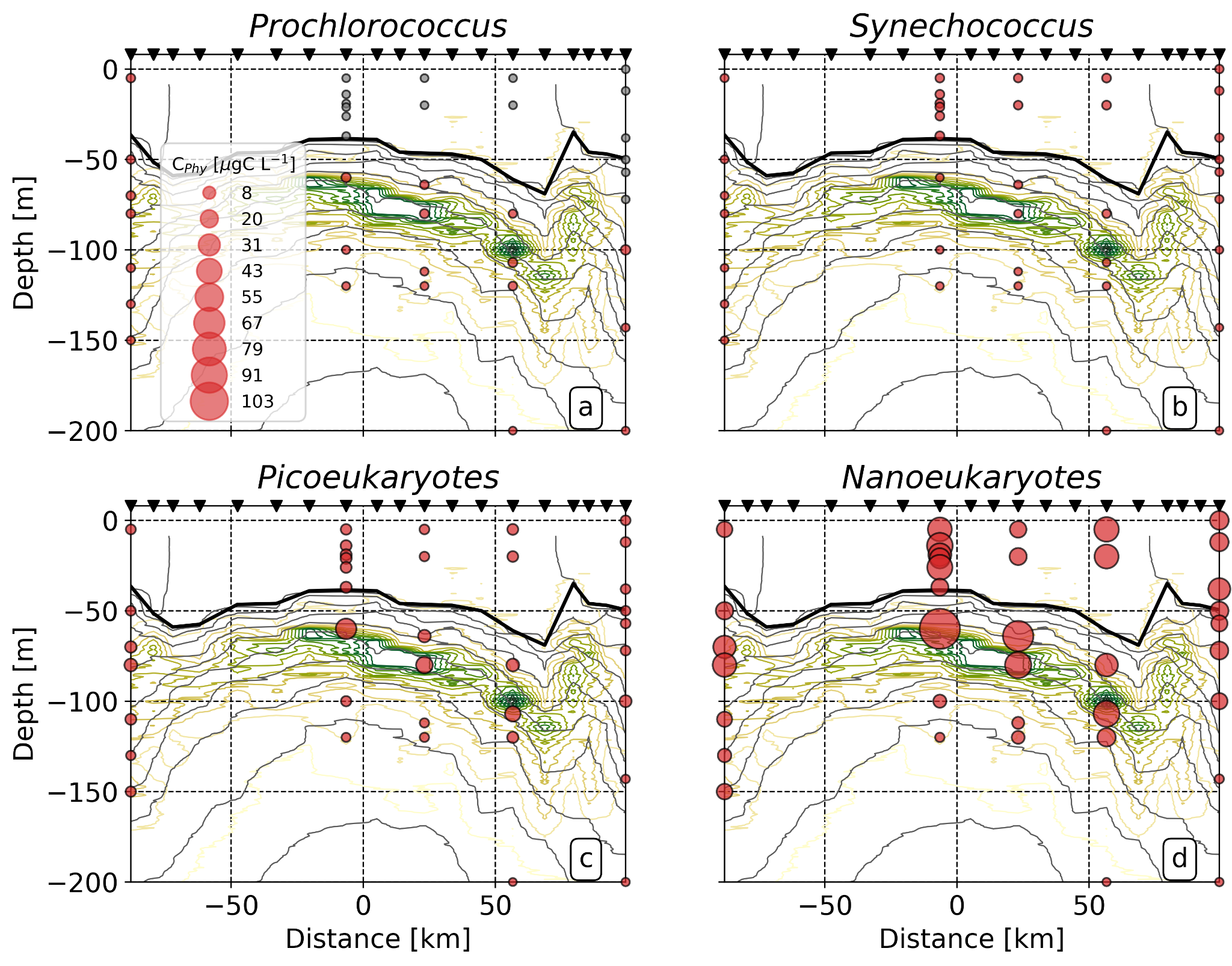 System is expected to be dominated by cyanobacteria

Shelf waters by picoeukariotes 

Larger cells are favored -
Eddy pumping evidence.
19
3.    Ecological response
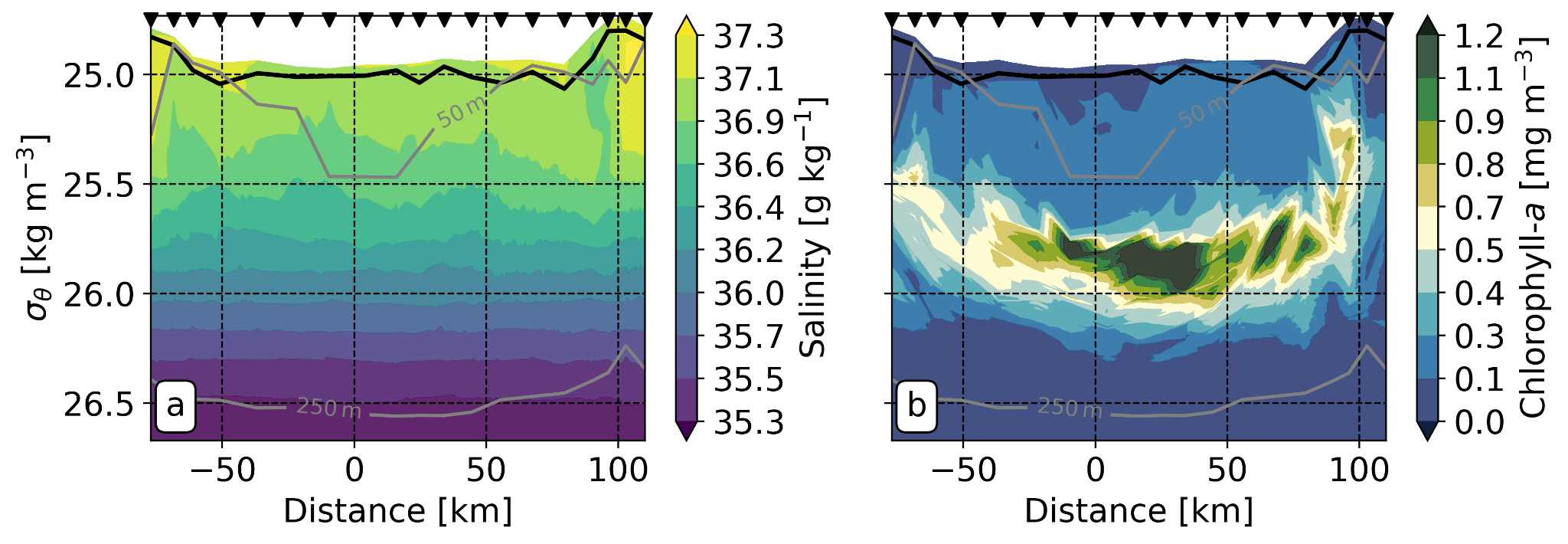 Cross-isopycnal patch of lower salinity associated with the filament.

The filament induces cross-isopycnal chlorophyll ejections upward from the DCM, Does it hit a “wall”?
20
Highlights
Most phytoplanktonic response to the mesoscale meander in summer occurs beneath the mixed layer which is not visible from satellite imagery.

The meander enhances primary production below the mixed layer and transports shelf waters via mesoscale stirring at surface.

Phytoplankton responds to eddy pumping within the meander but to a different dynamic regime along the rim due to submesoscale filaments.
21
More questions
How representative is the surveyed meander of the quasi-stationary meander?

How does the ecosystem respond downstream to the filament?

How does the vertical distribution of phytoplankton changes from season to season? 

Does eddy-pumping play a smaller role in the winter season?
22
More questions
Summer
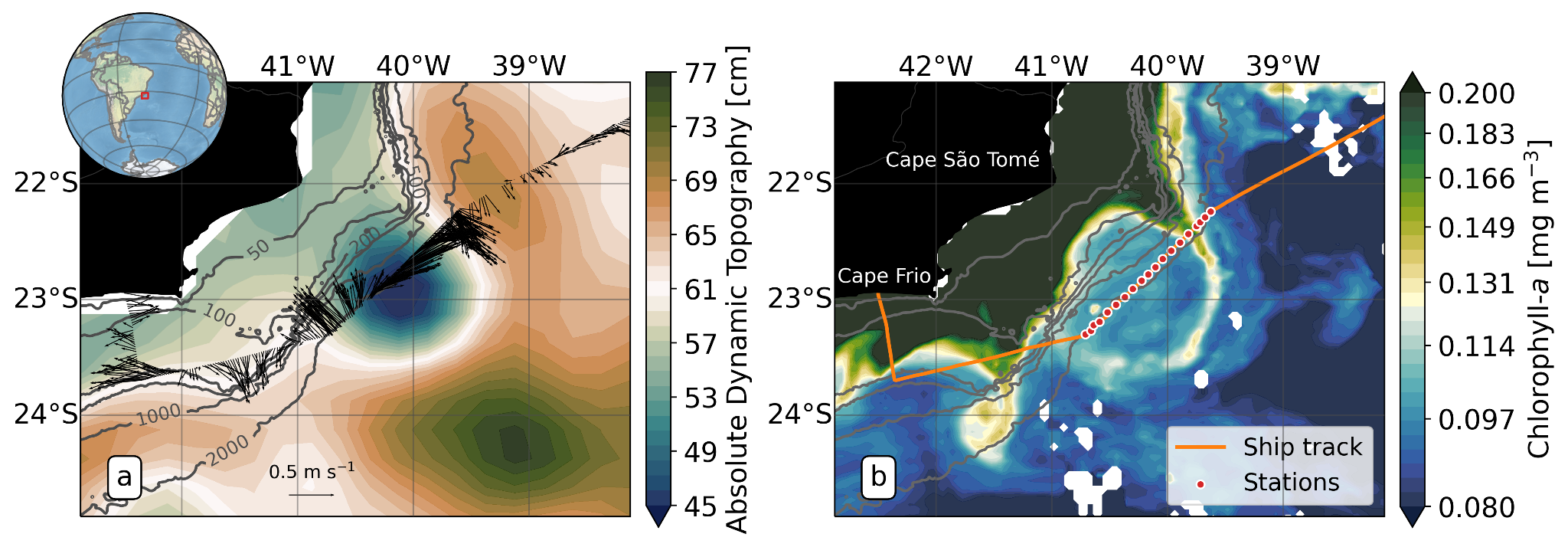 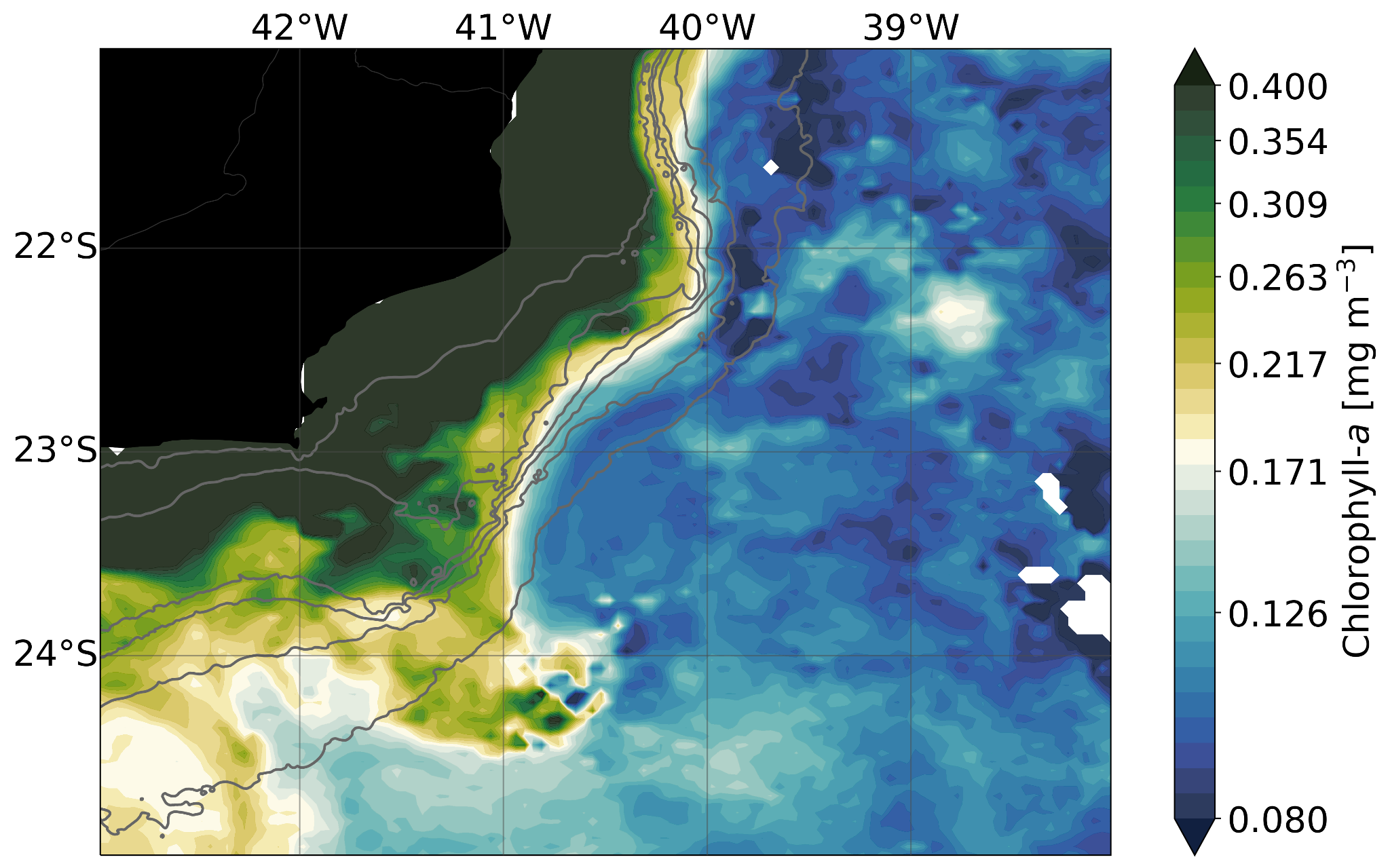 Summer
Winter
22
Acknowledgments
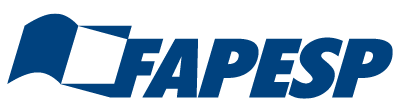 São Paulo Research Foundation
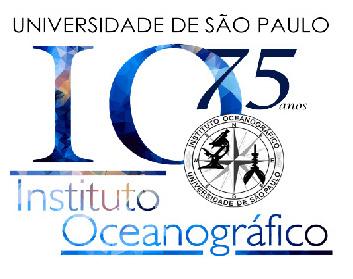 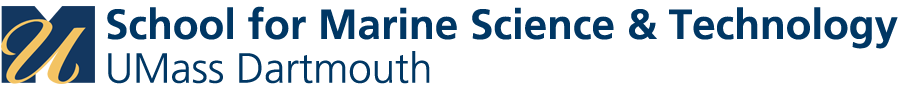 Filipe Pereira
pereiraf@usp.br
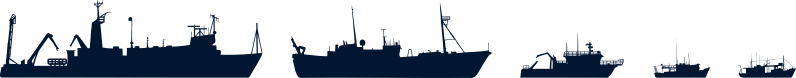 Peter Franks, Kelley McBride, Shailja Gangrade, Christian Buckingham, Alice Pietri, Iury Simoes-Sousa
R/V Alpha Crucis’ crew
23
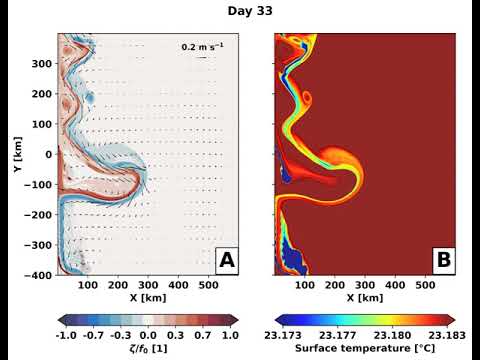 N uptake                               Grazing                             Z death                              P death
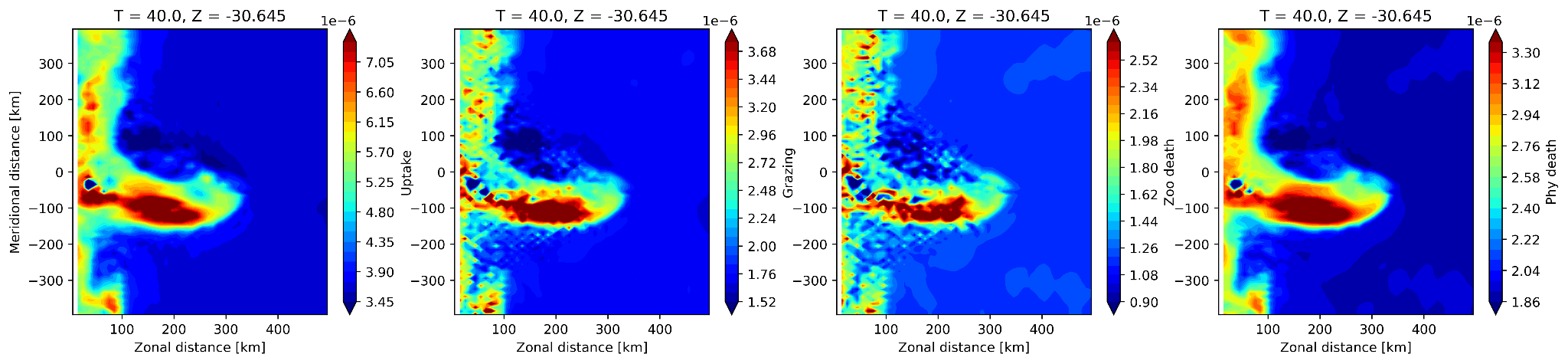 10-km experiment
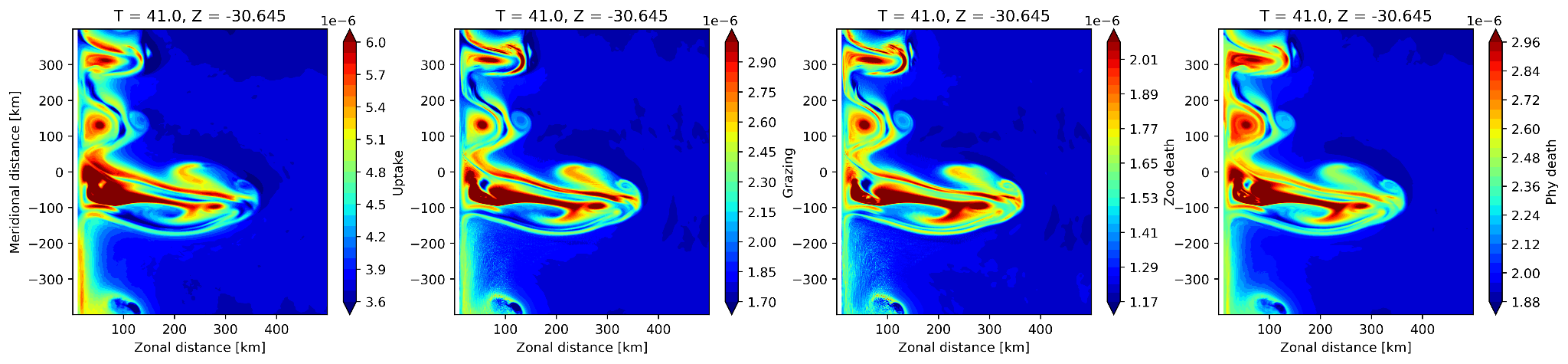 1-km experiment